CURRICULUM TENISTICORODOLFO CATALAN GONZALEZPROFESOR Y ENTRENADOR DE TENIS
2023
DATOS PERSONALES
NOMBRE	: RODOLFO CATALAN GONZALEZ
TITULOS	: PROFESOR DE EDUCACION FISICA
                        PROFESOR DE TENIS
                        PROFESOR PTR
                        GESTION Y ADMINISTRACION DE CLUBES
   CELULAR	: +56 9 95327702
   MAIL	: rcatalangonzalez@gmail.com
	ACTUALMENTE TRABAJANDO EN: En la Universidad de Chile (FCFM), en el Club de Tenis Santuario del Valle, Club Santa Elena de Chicureo y en Cañas Tennis, Miami, USA.
SCHOOL NIDO DE AGUILASTEACHER  AFTER SCHOOL TENNISELEMENTARY AND SUMMER SCHOOL 2011 -2021
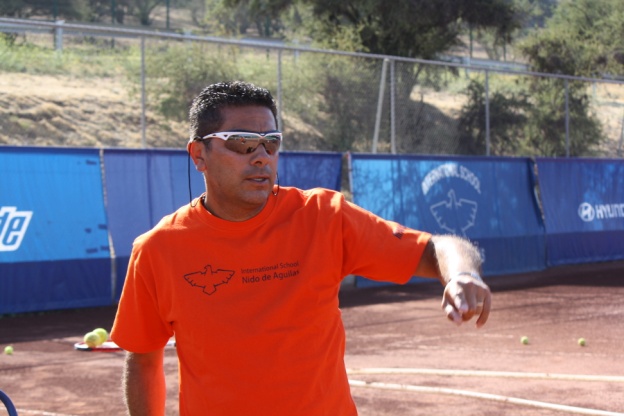 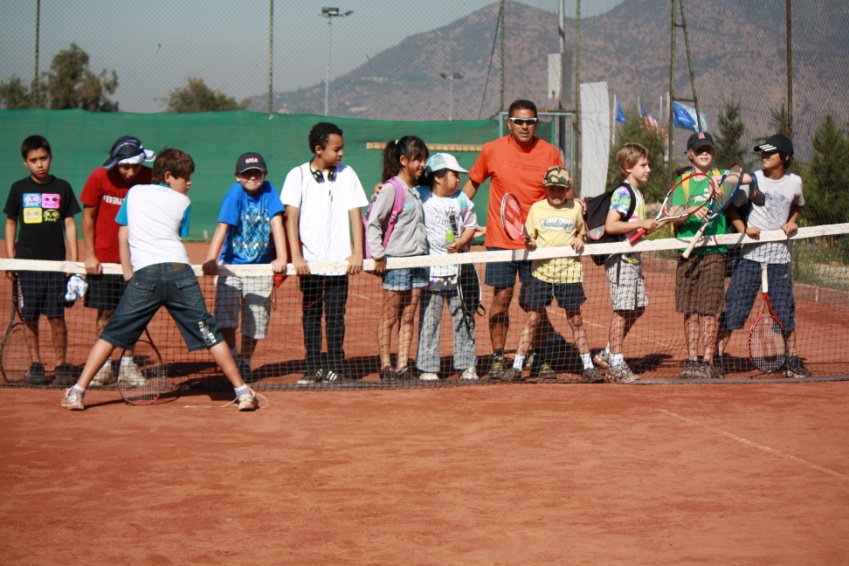 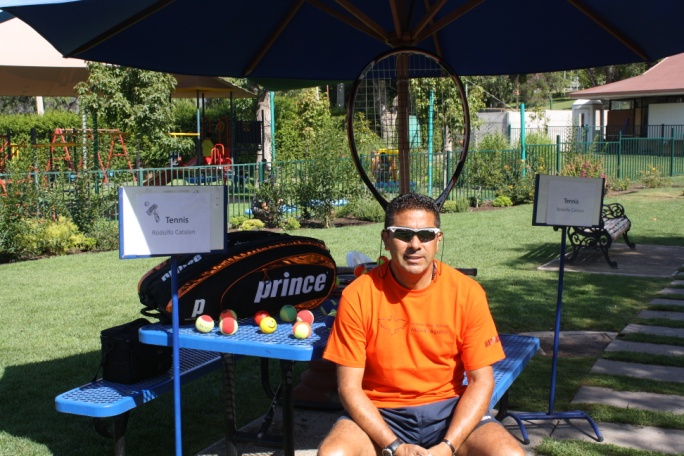 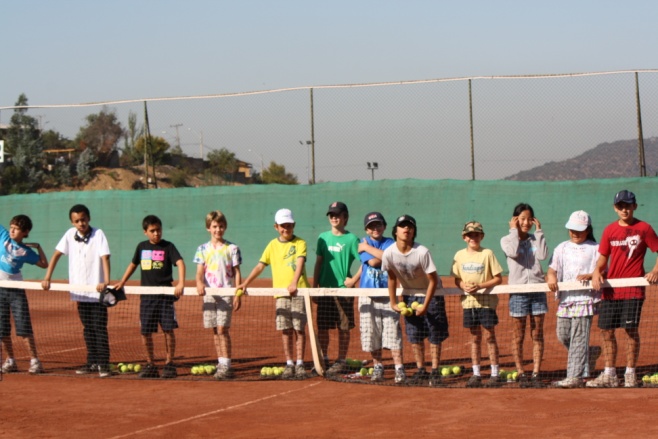 SCHOOL  NIDO DE AGUILAS
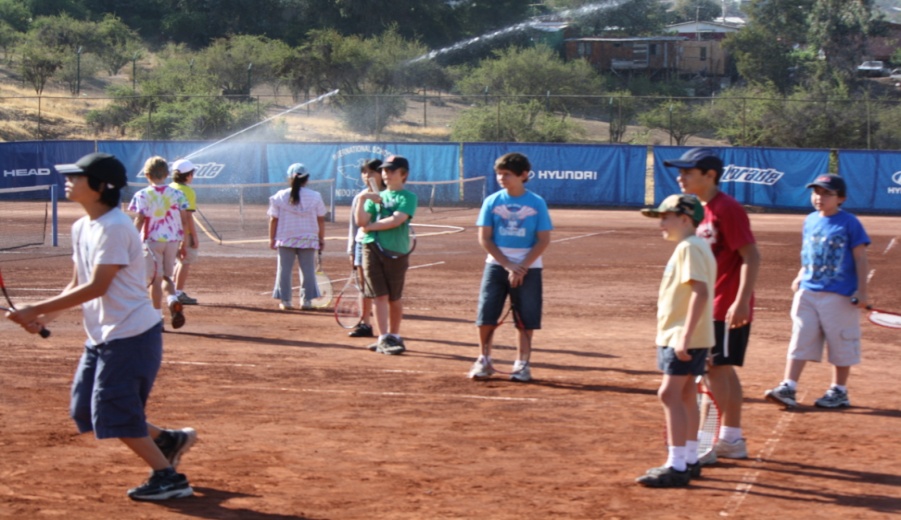 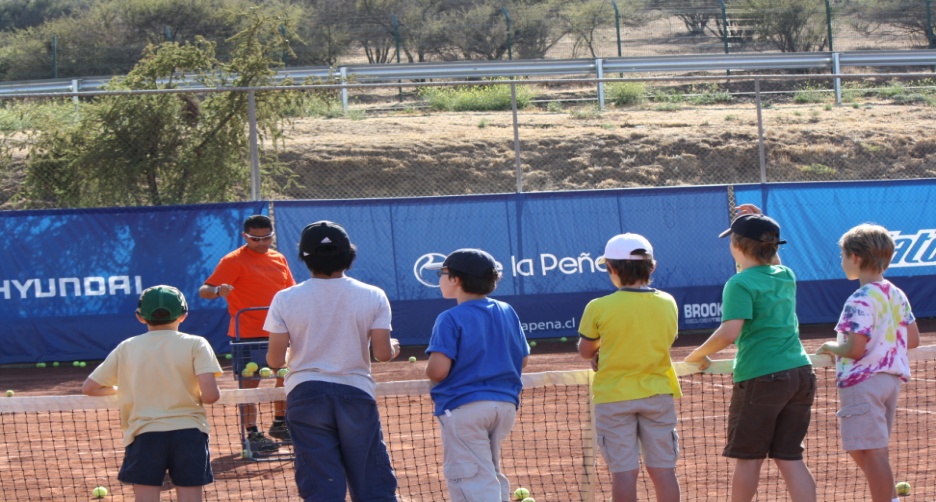 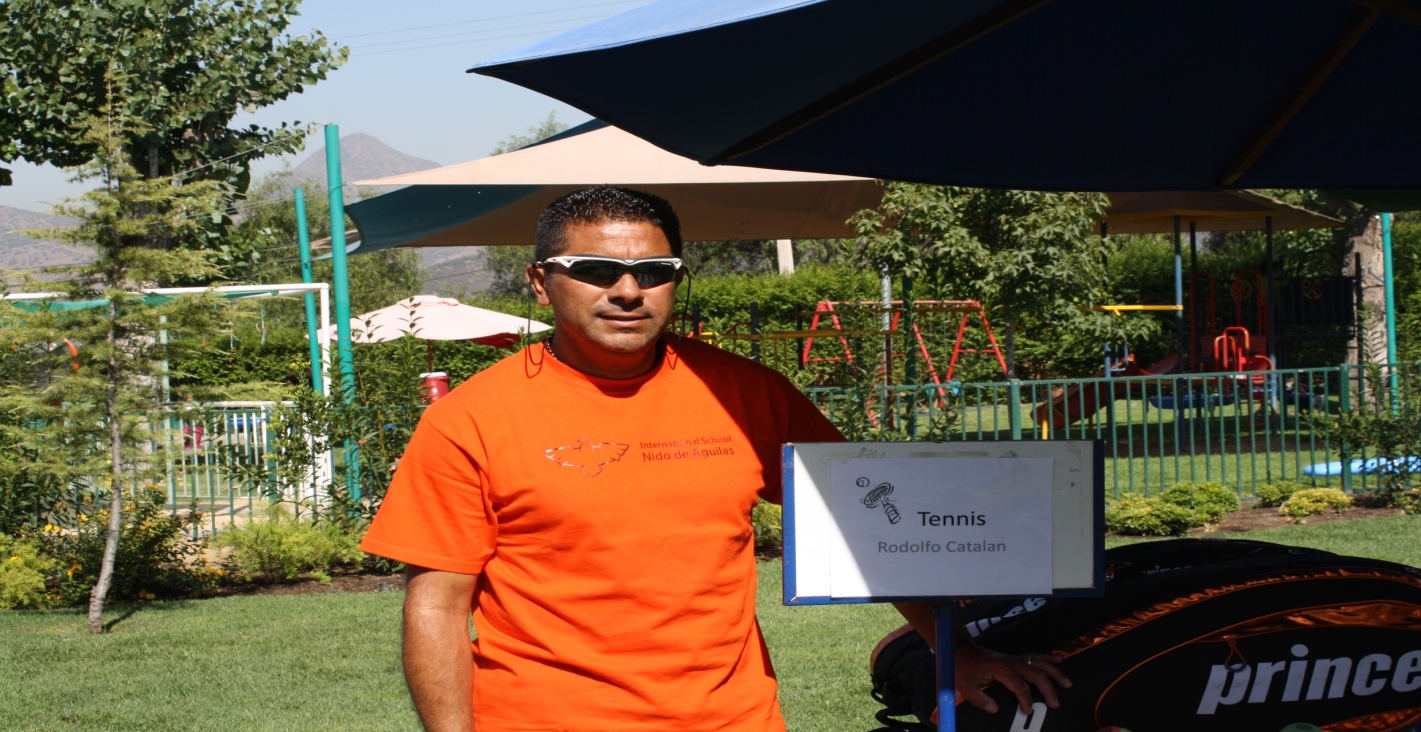 COLEGIO MONTE TABOR Y NAZARET
PROFESOR DE TENIS
FORMATIVO Y SELECCIÓN
2011 - 2018
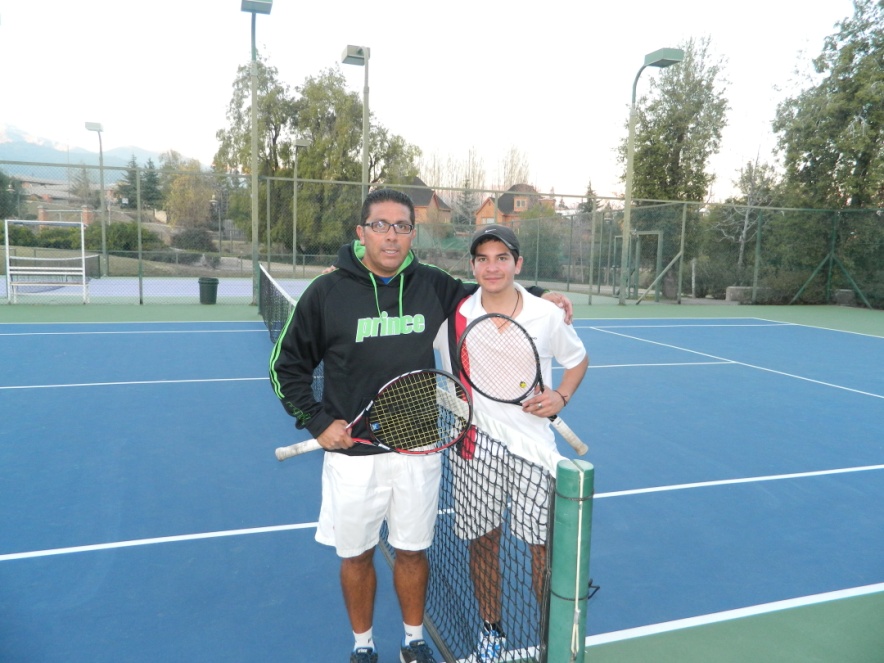 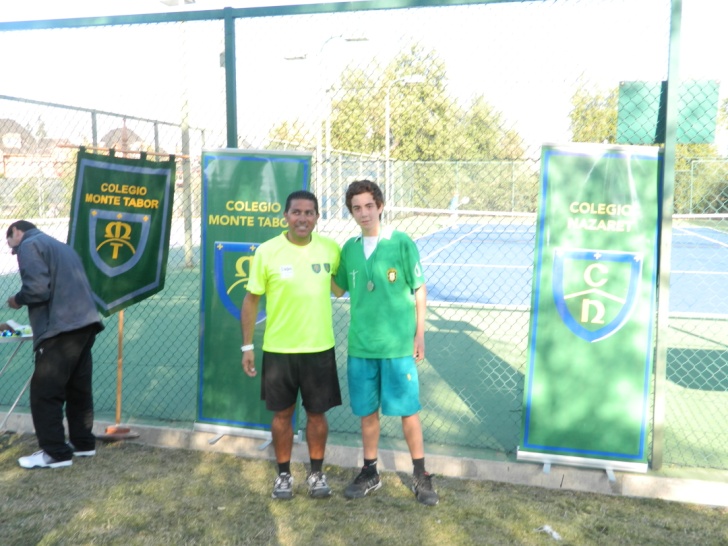 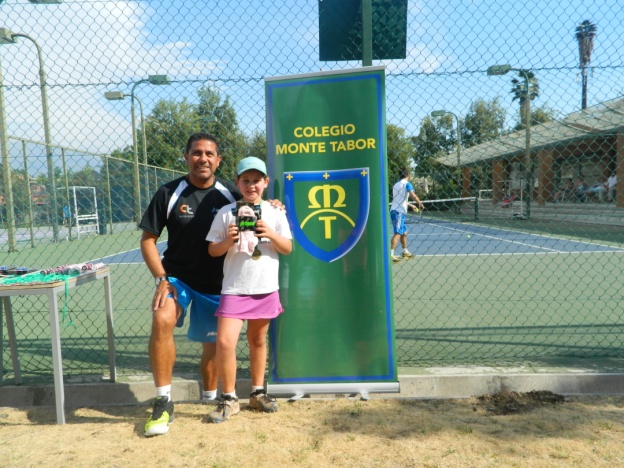 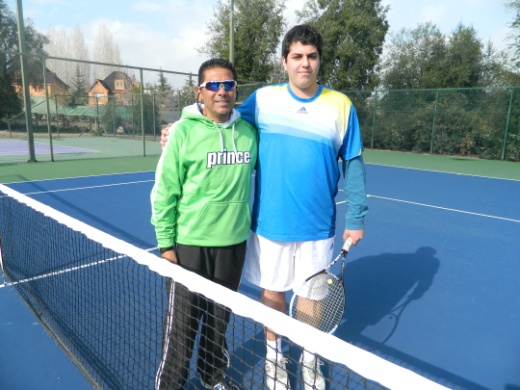 COLEGIO MONTE TABOR Y NAZARET
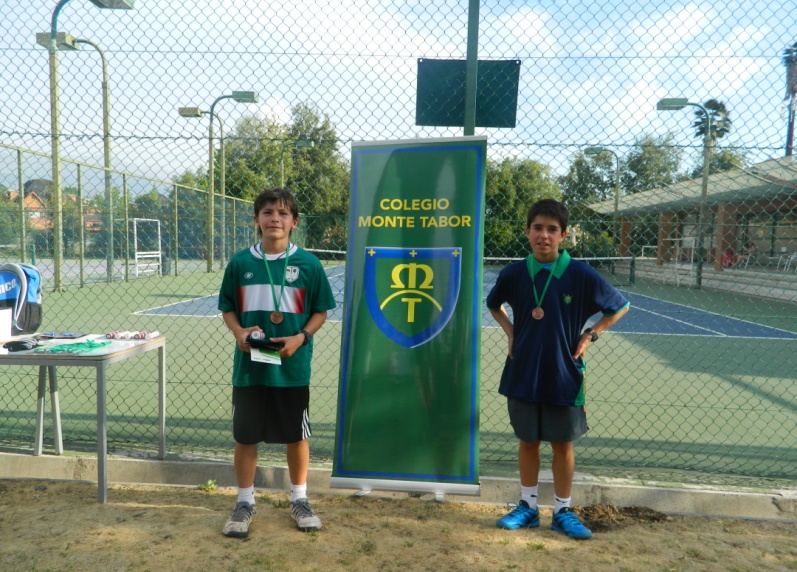 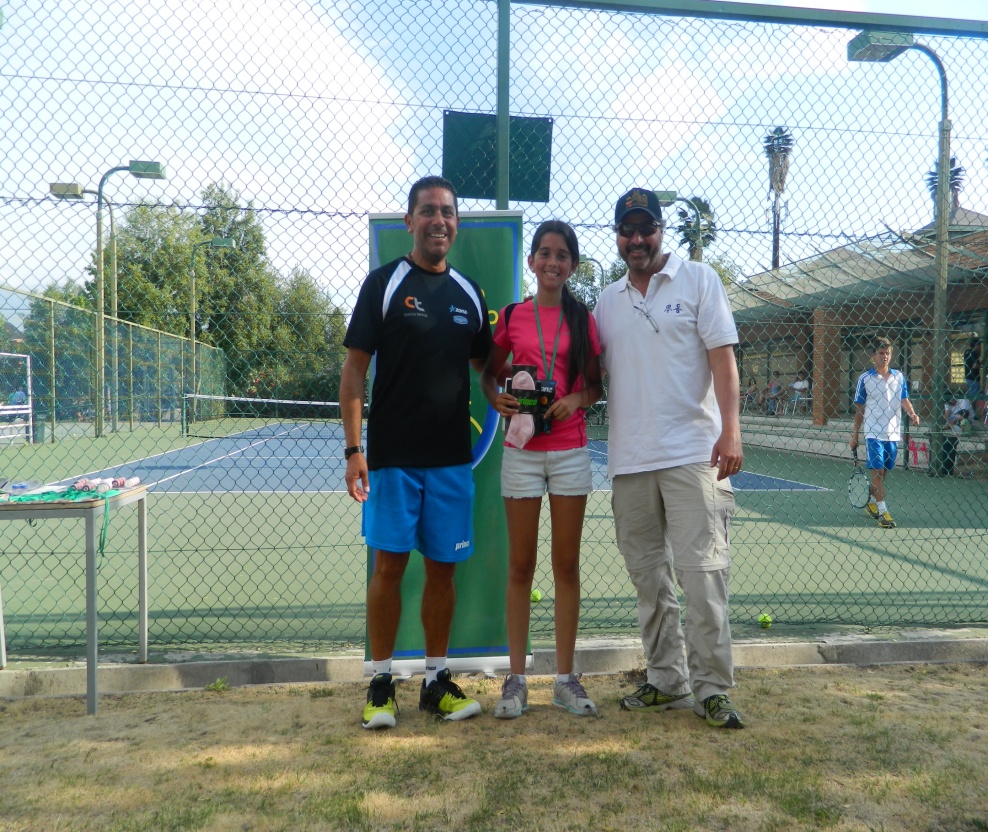 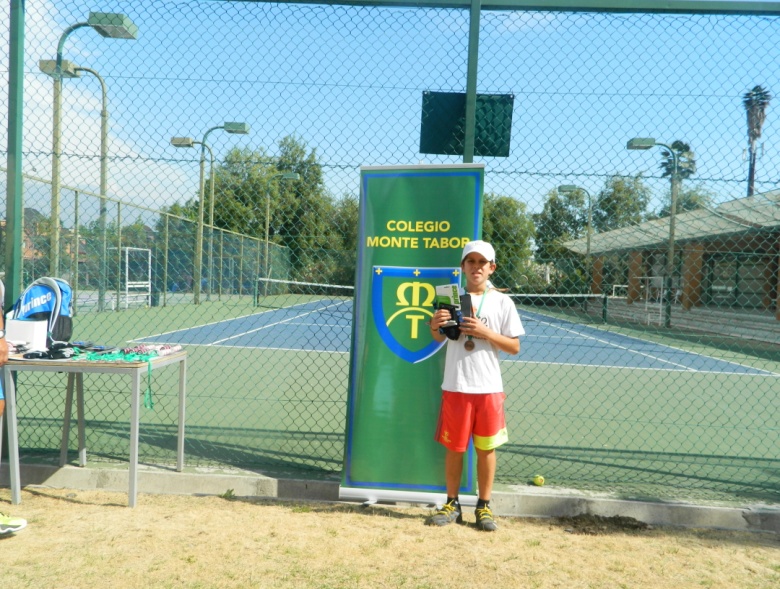 PROFESOR   ACADEMICO DE TENIS  UNIVERSIDAD ANDRES BELLO 2016 - 2020
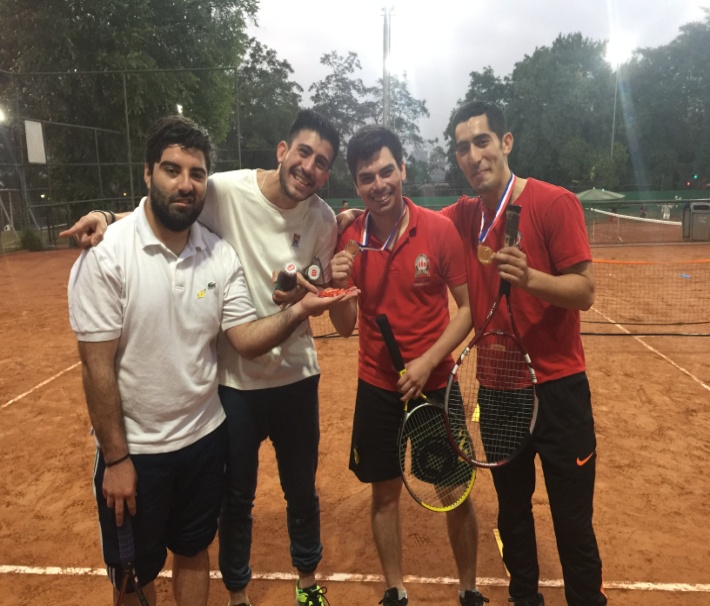 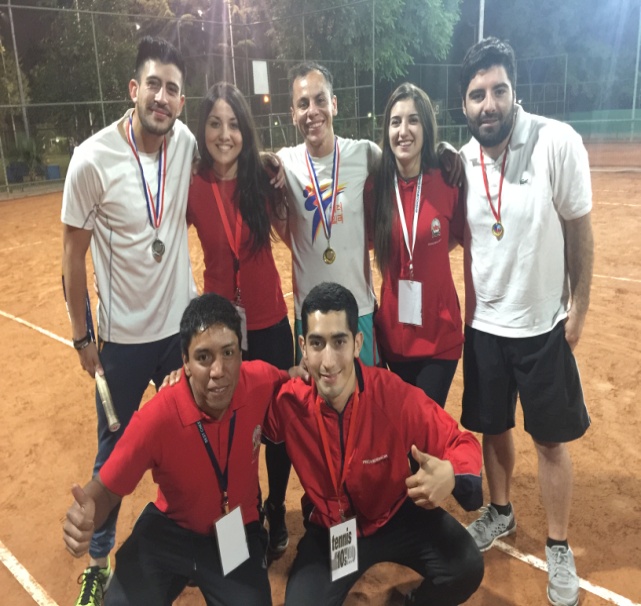 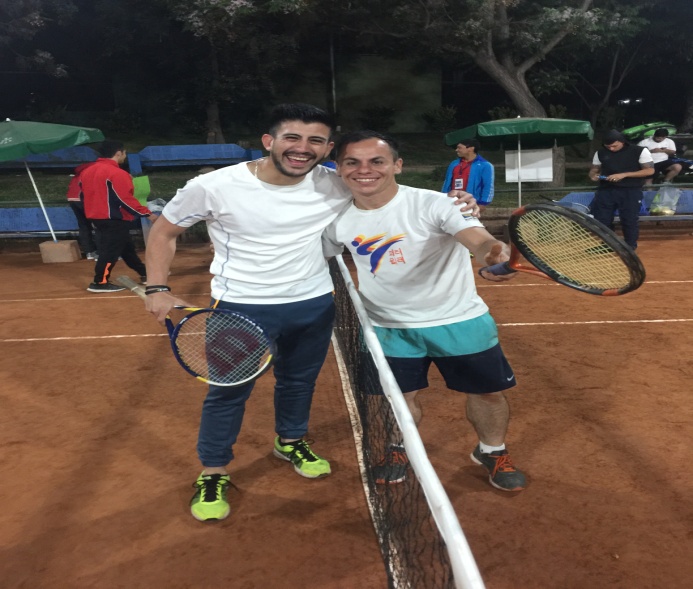 UNIVERSIDAD DE CHILE, FACULTAD DE INGENIERIAPROFESOR Y ENTRENADOR DE TENISDESDE 2008 HASTA HOY
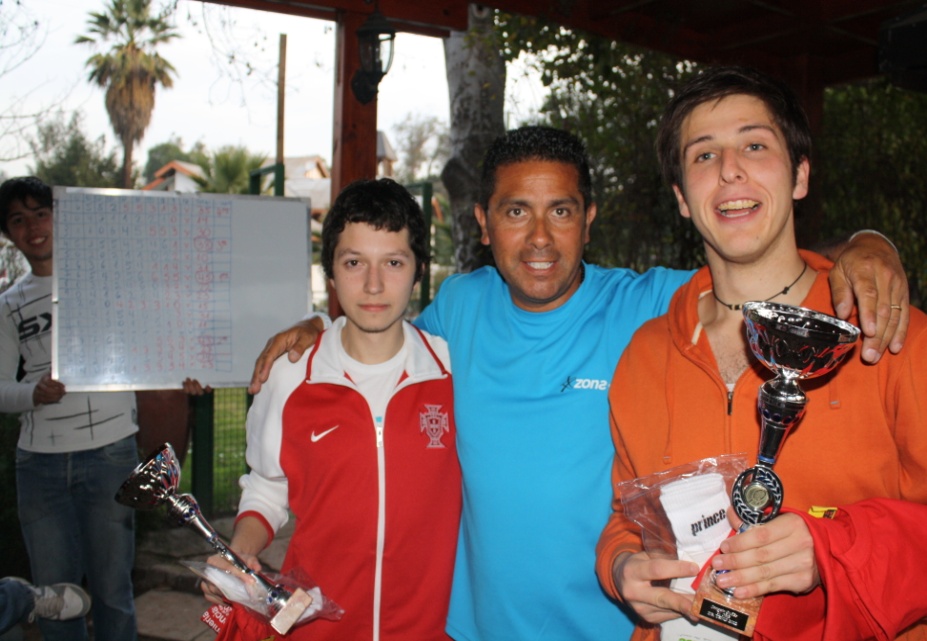 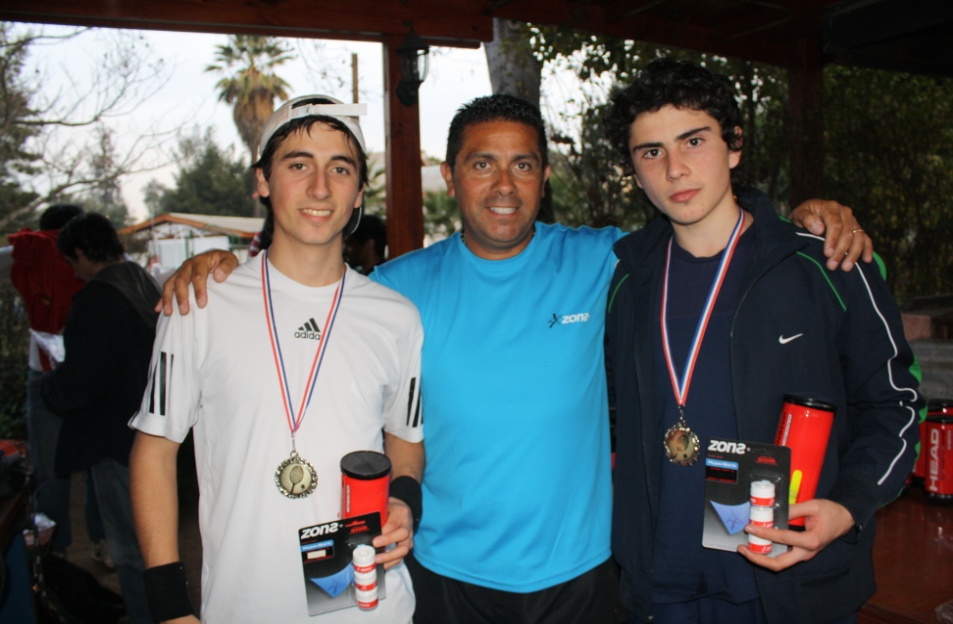 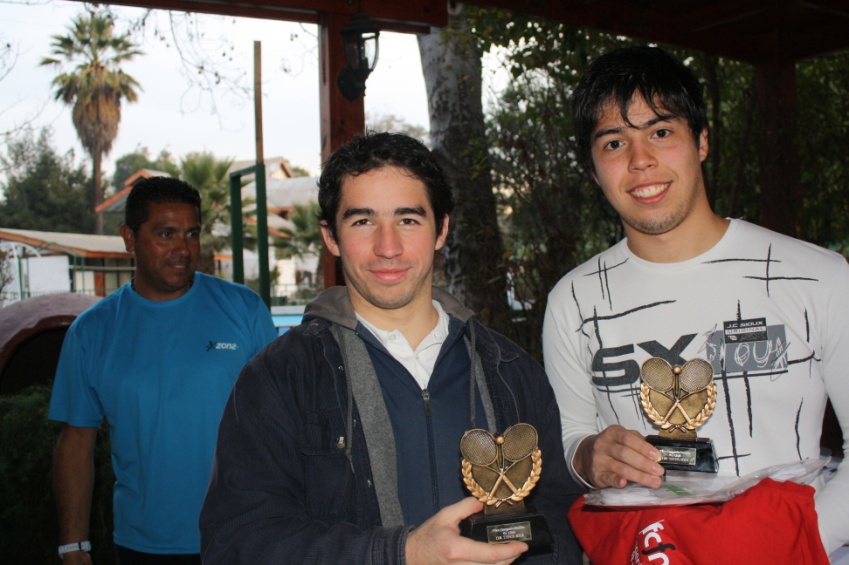 ORGANIZACIÓN DE ACTIVIDADES TENISTICAS
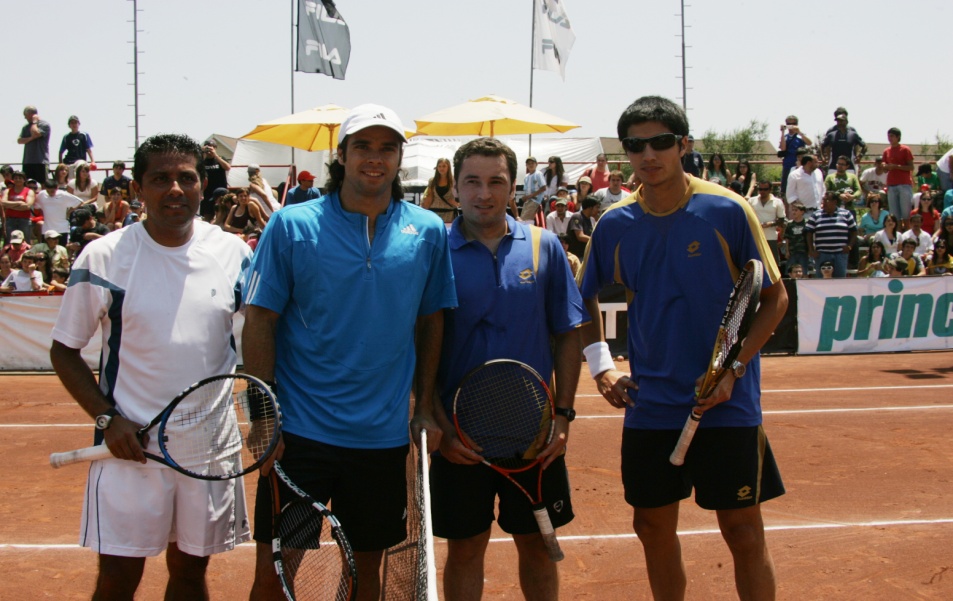 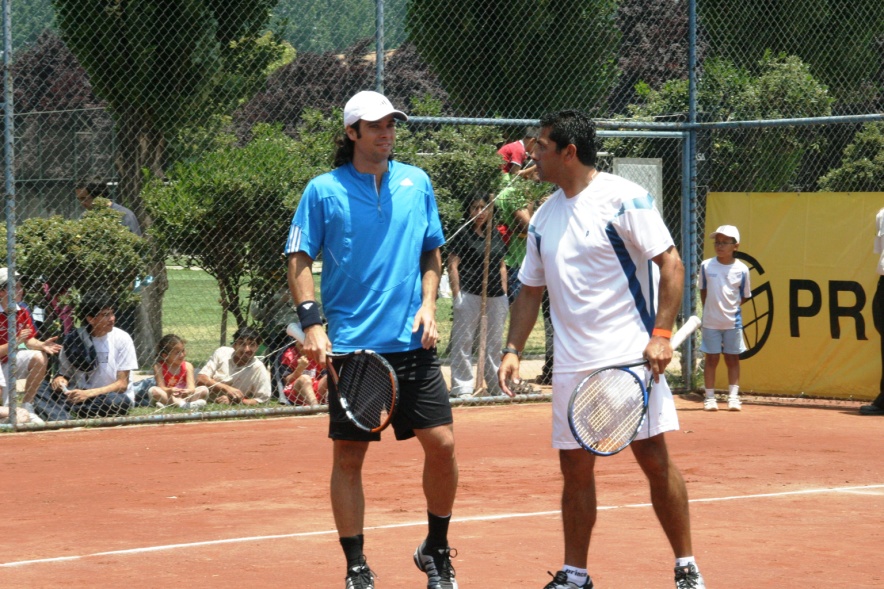 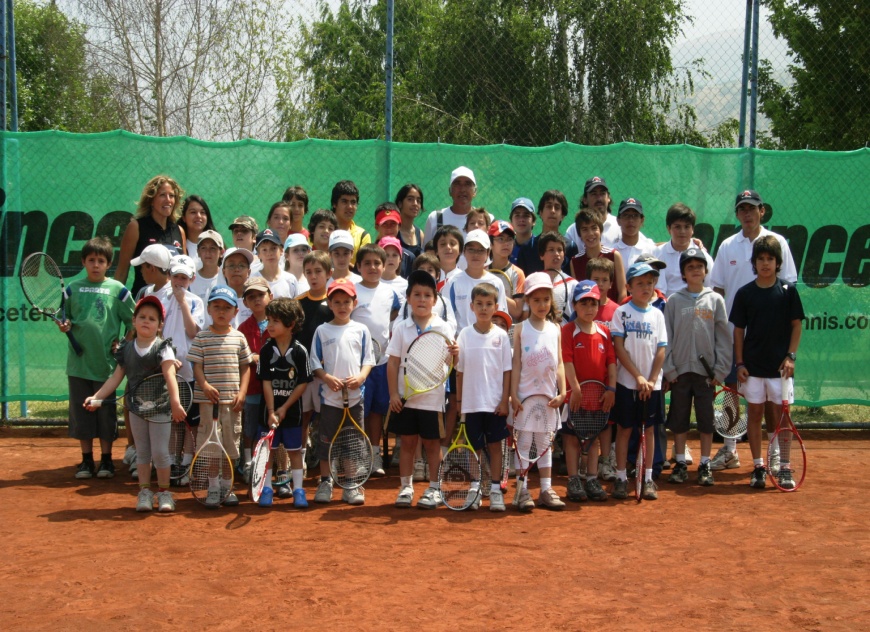 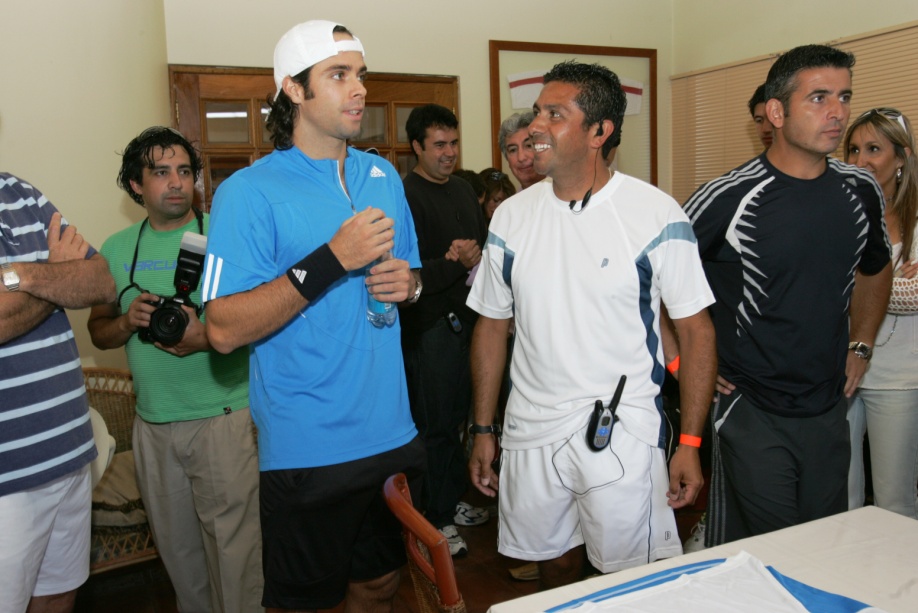 CLUB SANTUARIO DEL VALLEPROFESOR DE TENIS
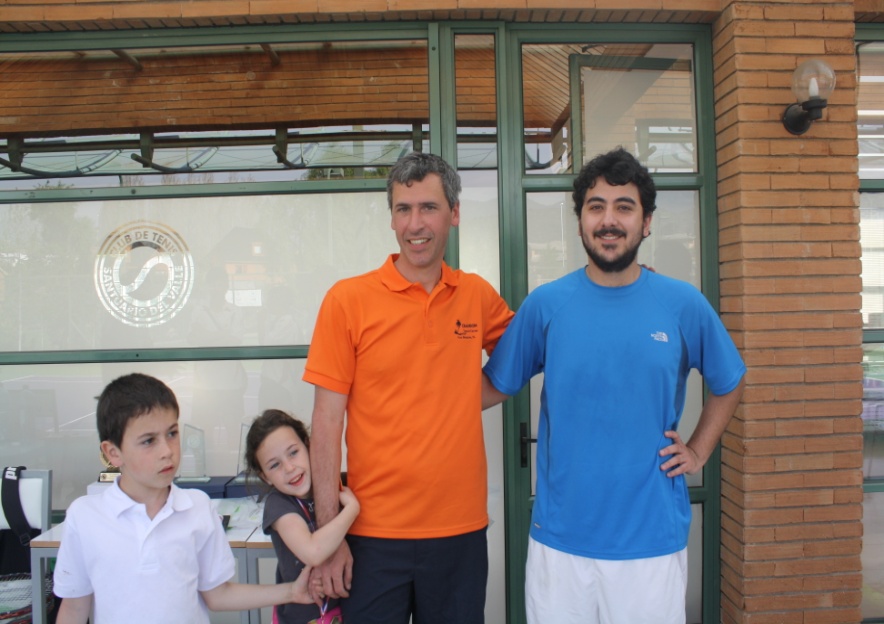 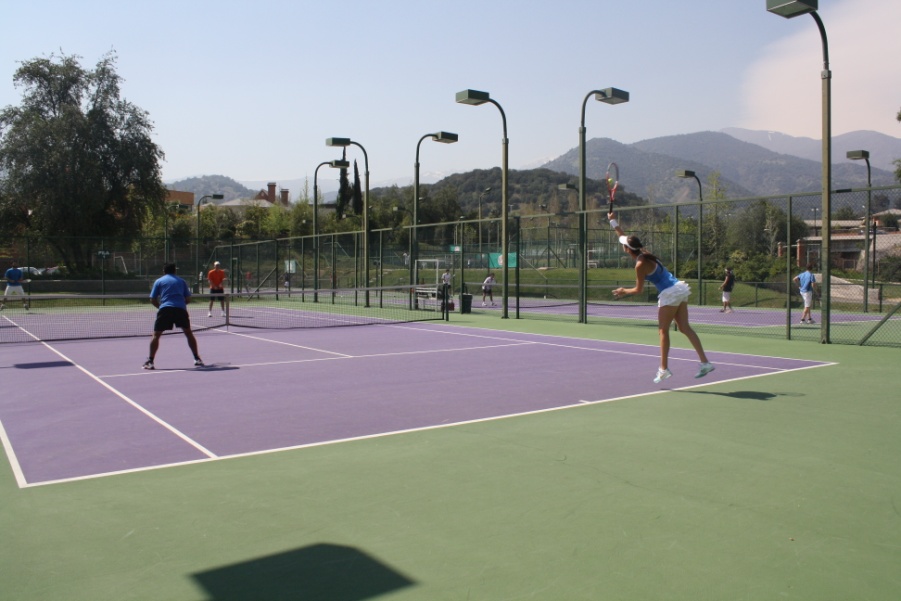 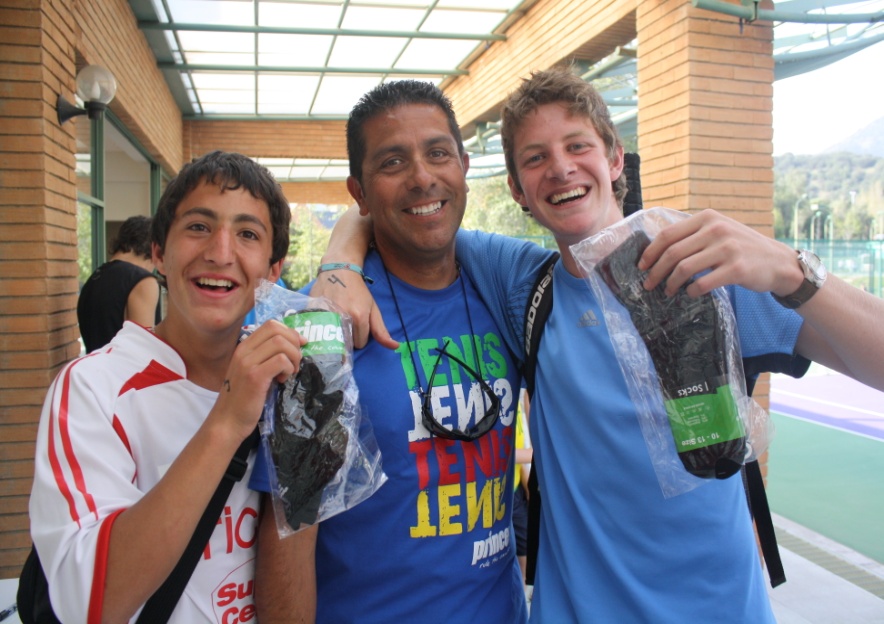 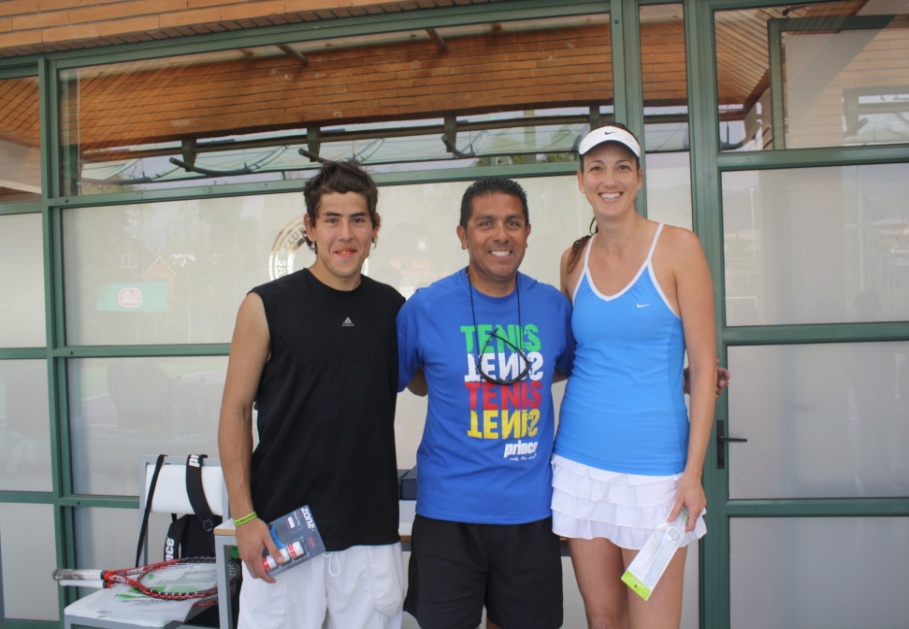 ACADEMY CAÑAS TENNIS– MIAMIREPRESENTANTE Y PROFESOR
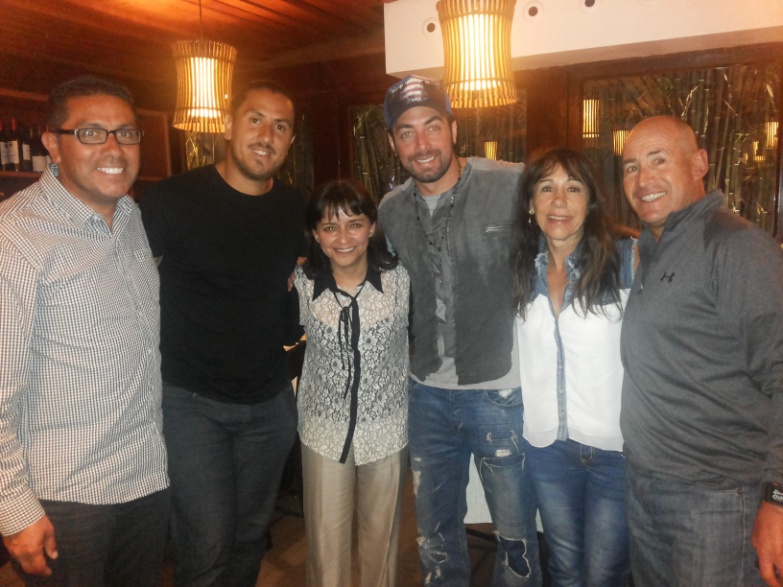 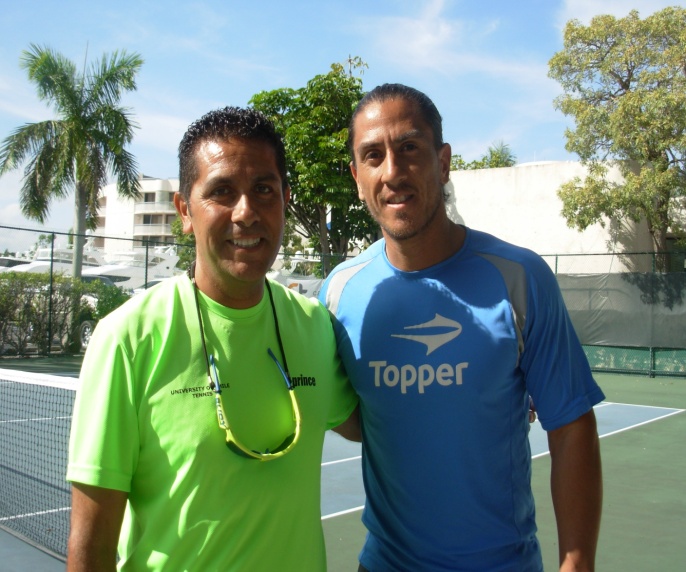 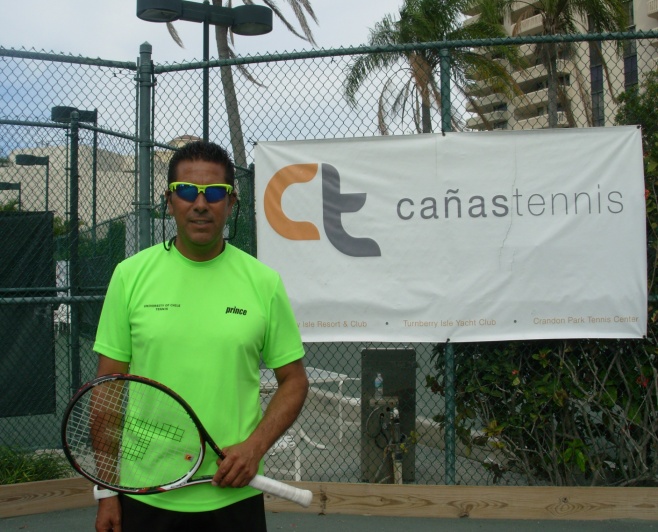 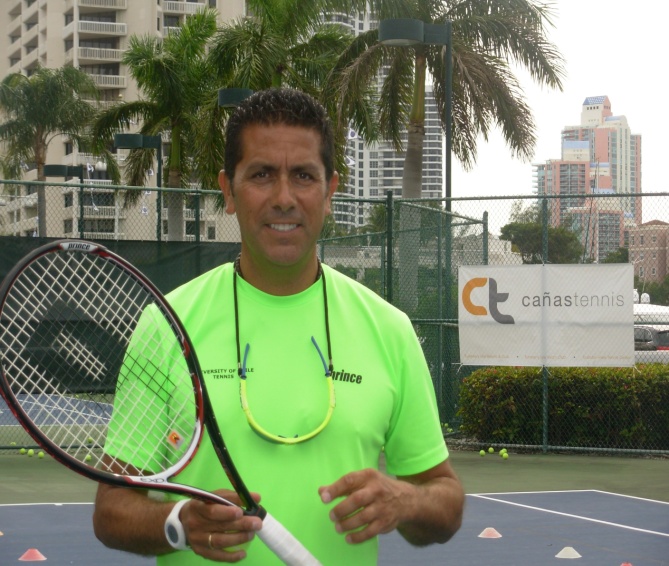 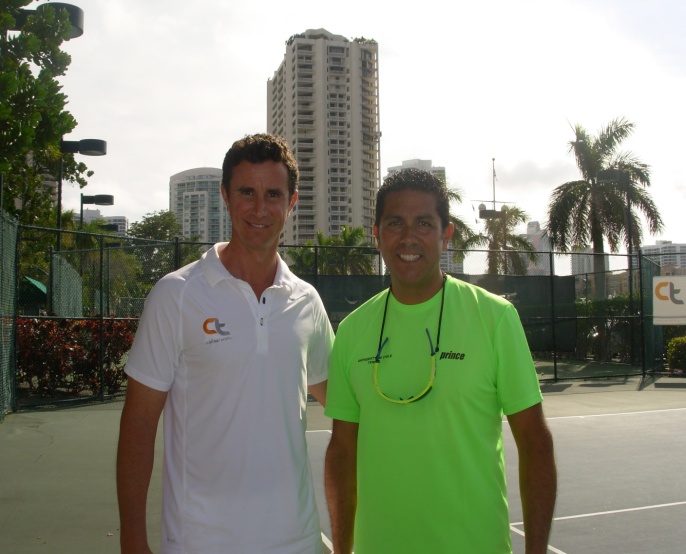 GIRAS ESCOLARES DE TENISPILARA - ARGENTINA
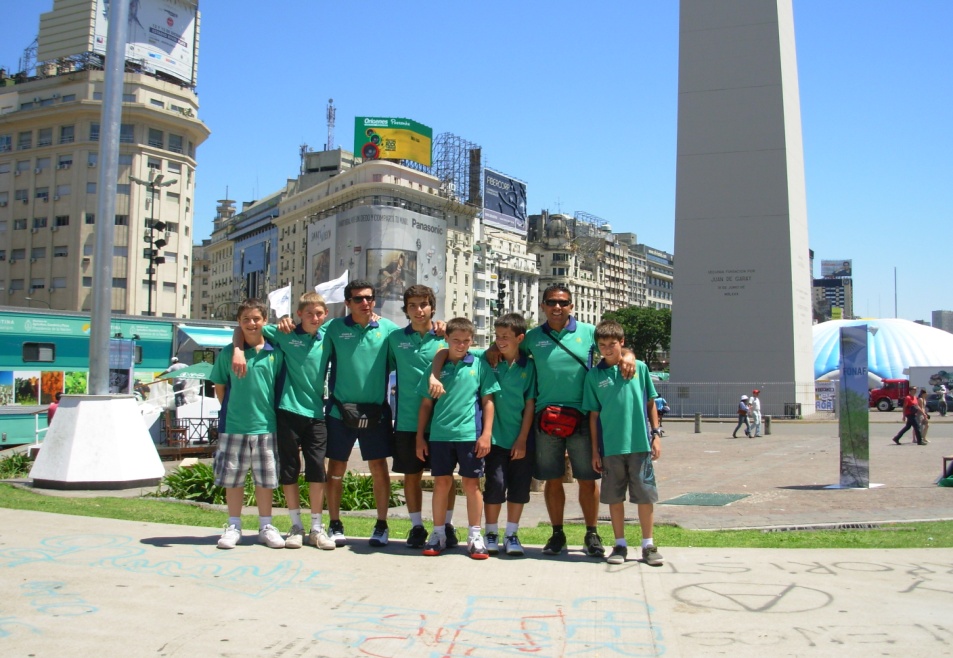 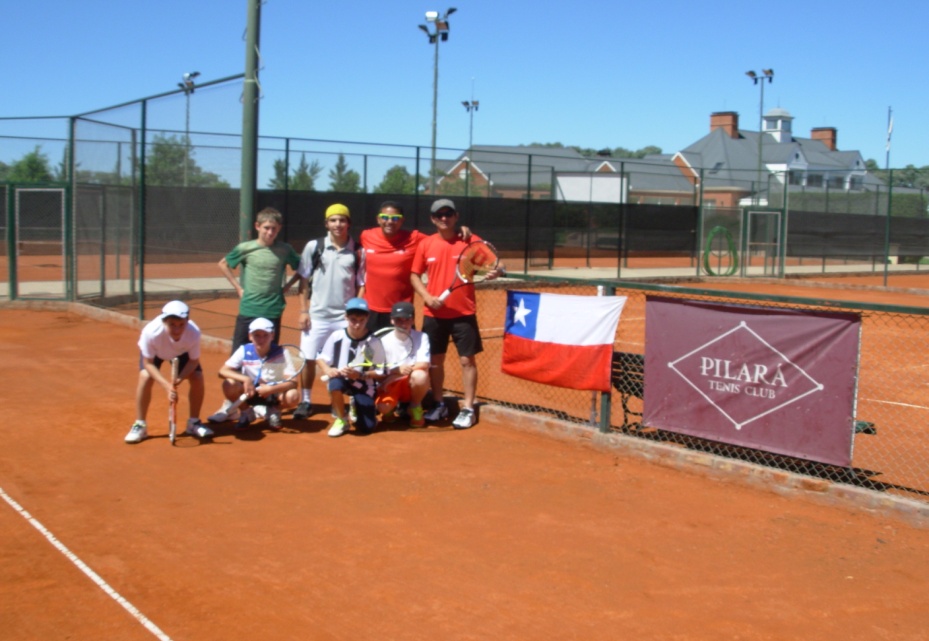 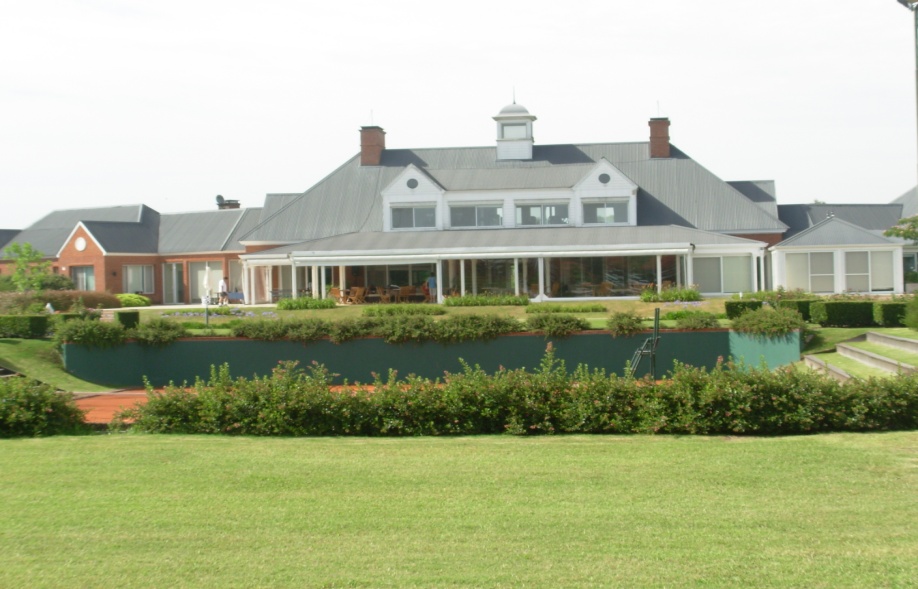 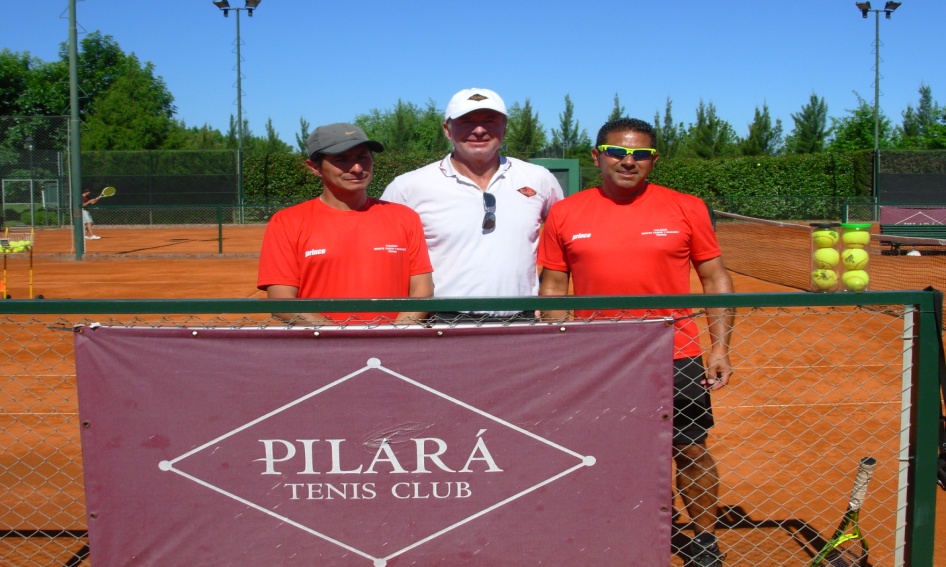 ACADEMY  NIAGARA – CANADAREPRESENTANTE Y PROFESOR
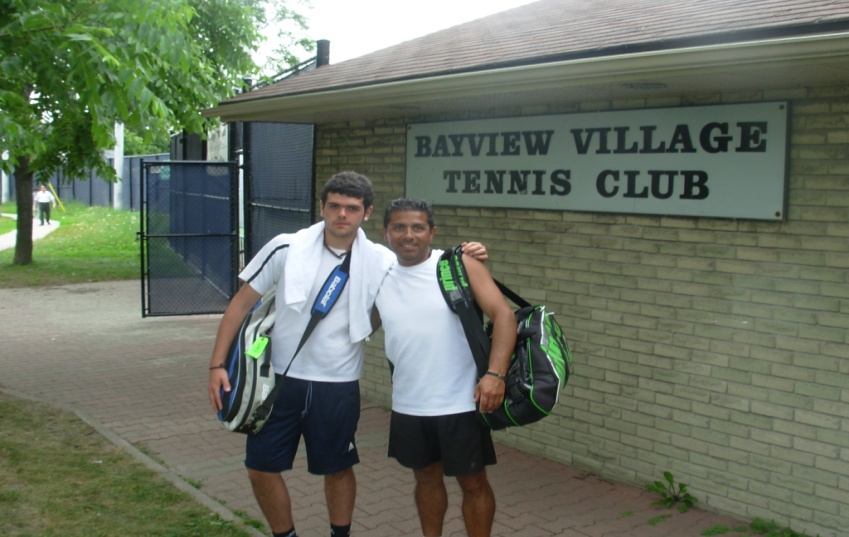 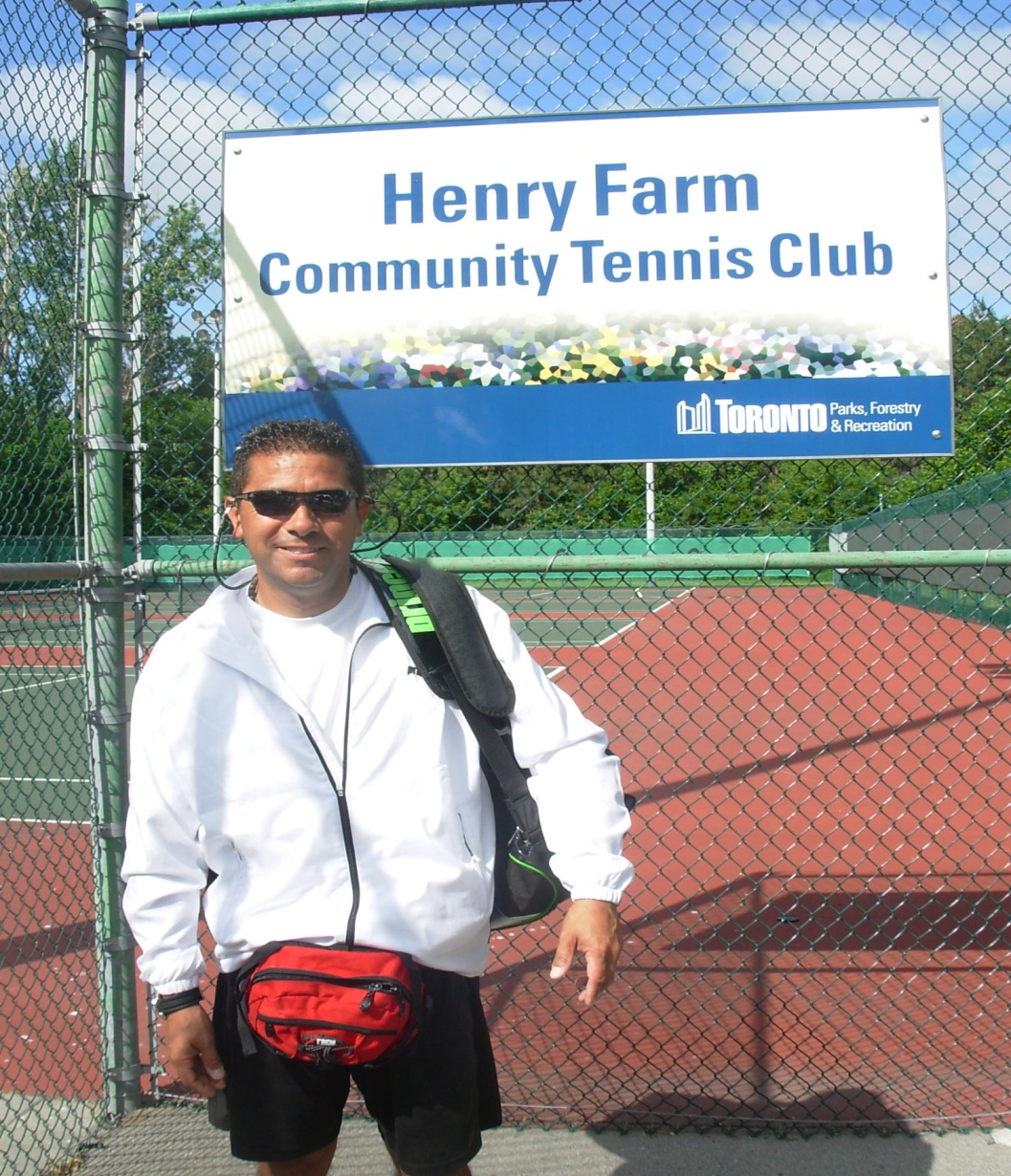 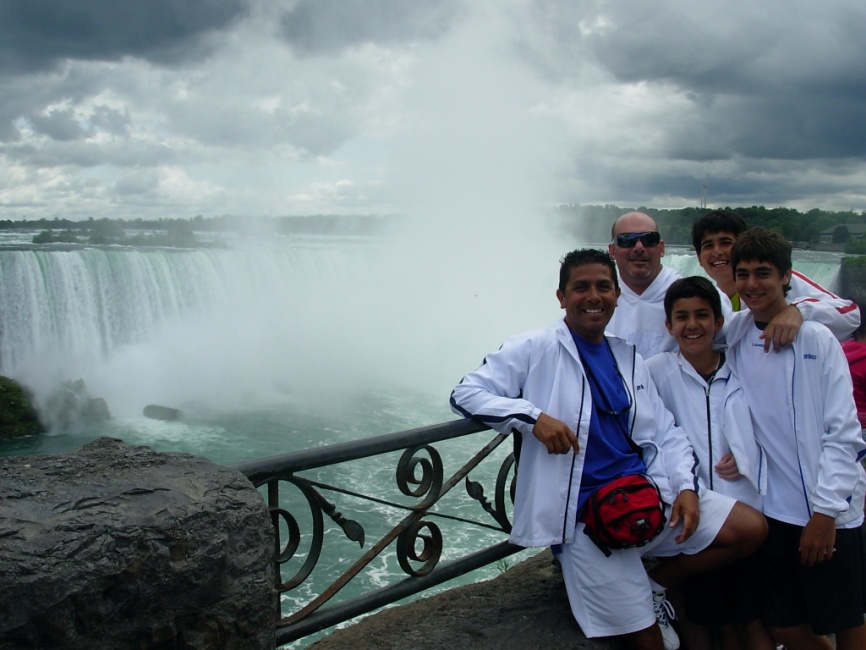 CAPACITACIONES EN CHILEACADEMY CAÑASCURSOS – CAPACITACIONES Y PERFECCIONAMIENTO
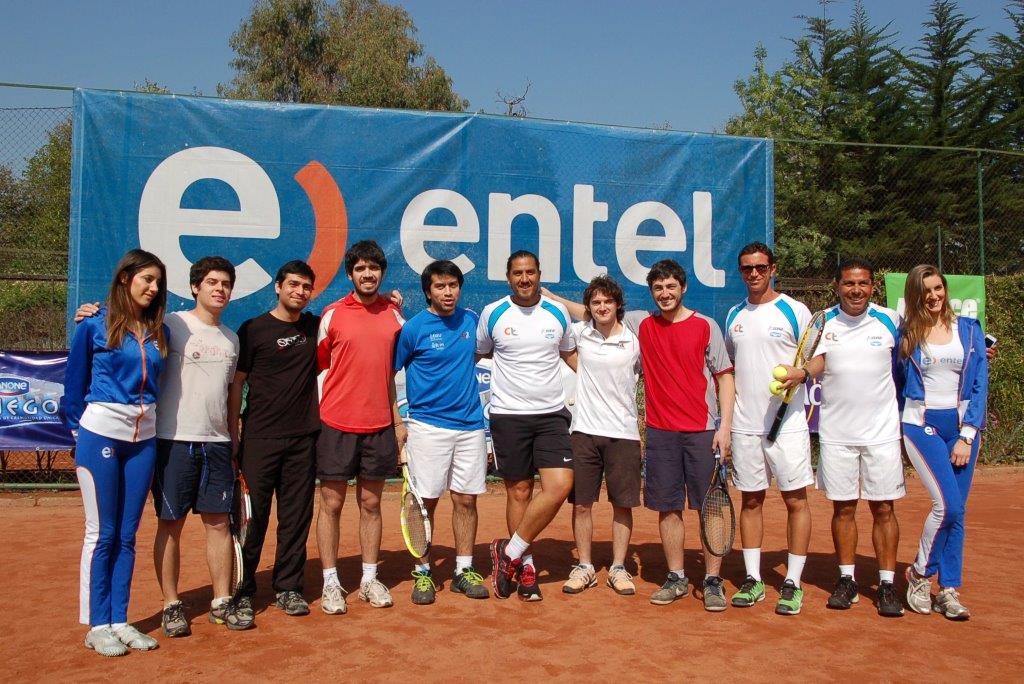 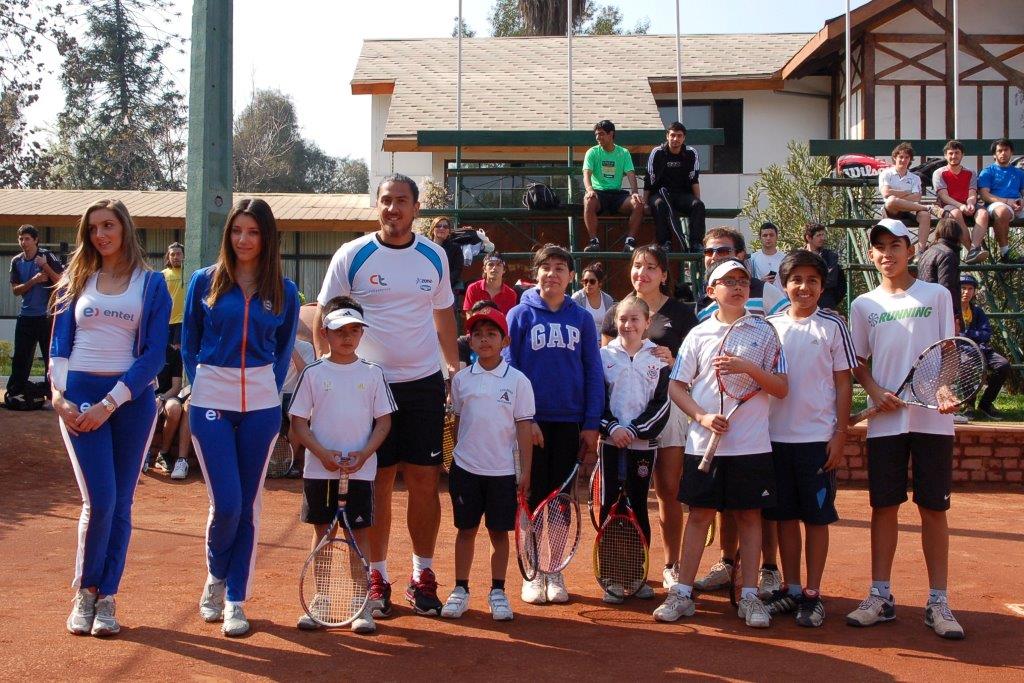 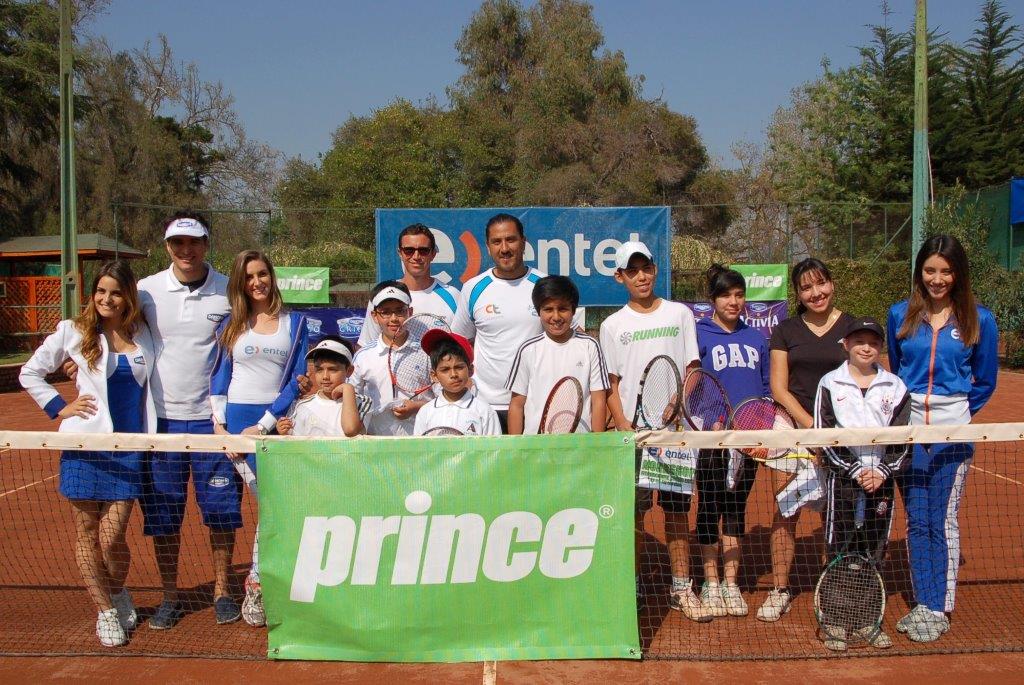 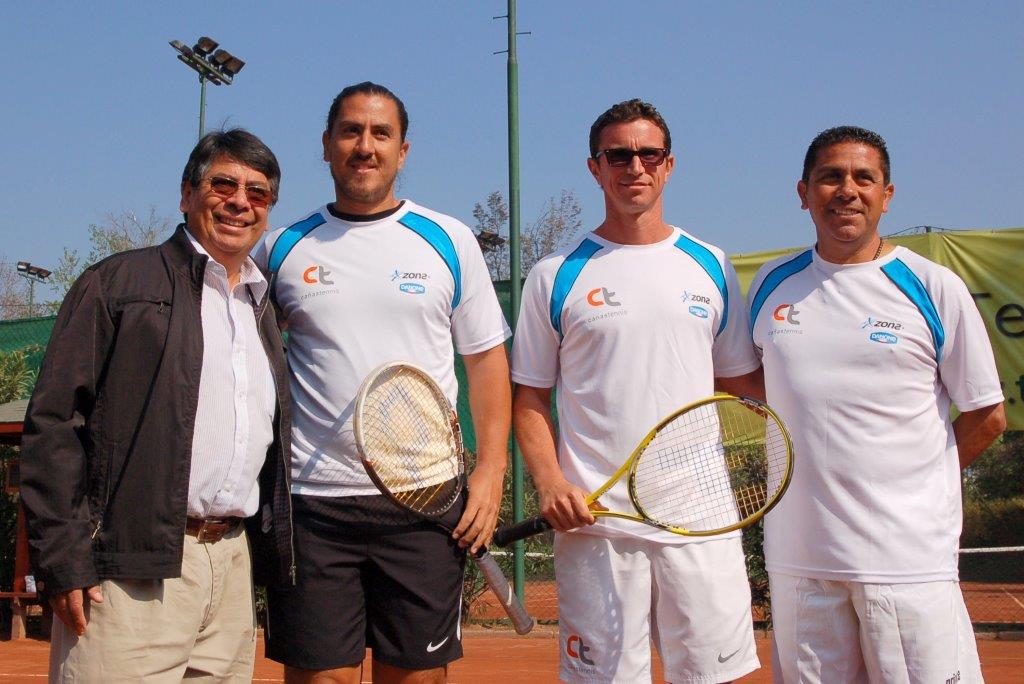 WORKSHOP 1 y 2 EN CHILECURSOS – CAPACITACIONES Y PERFECCIONAMIENTO
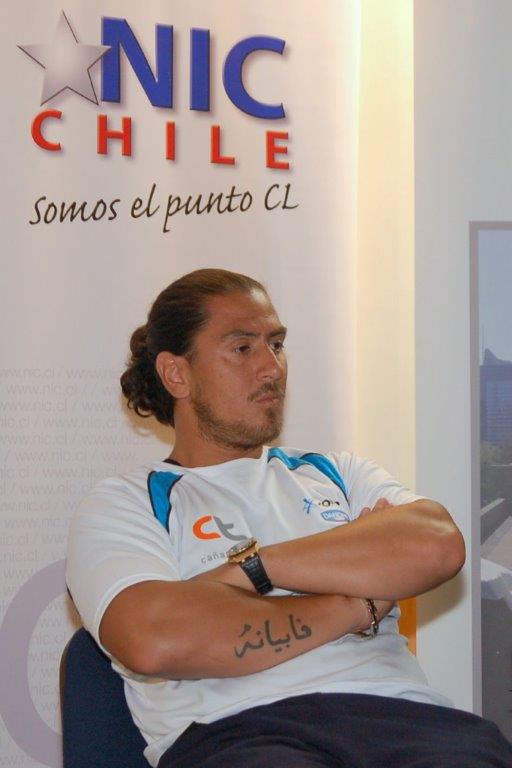 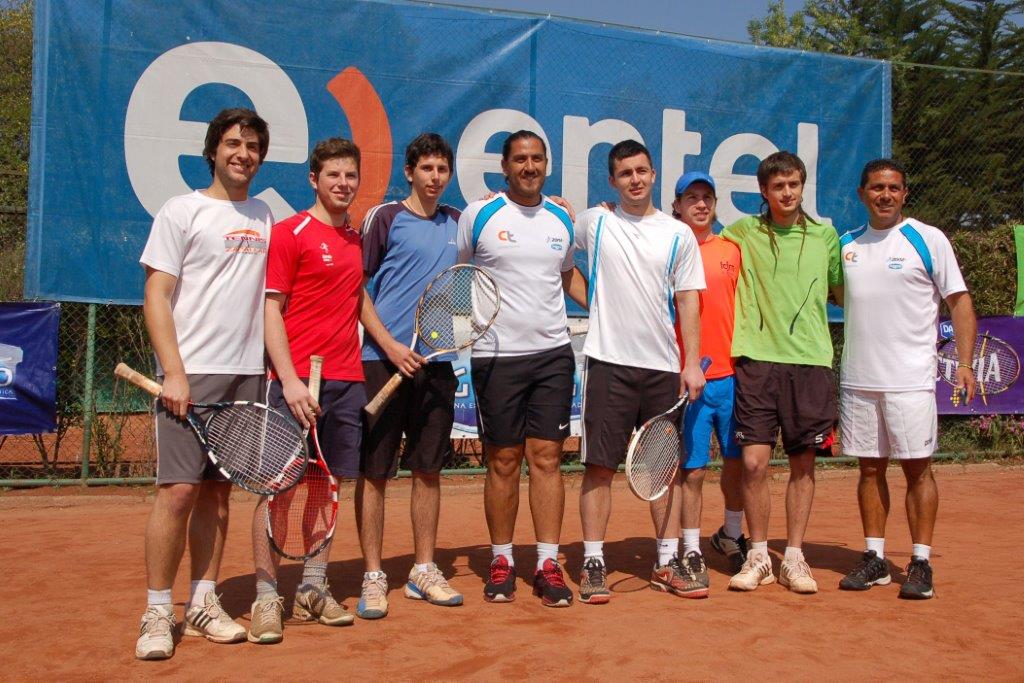 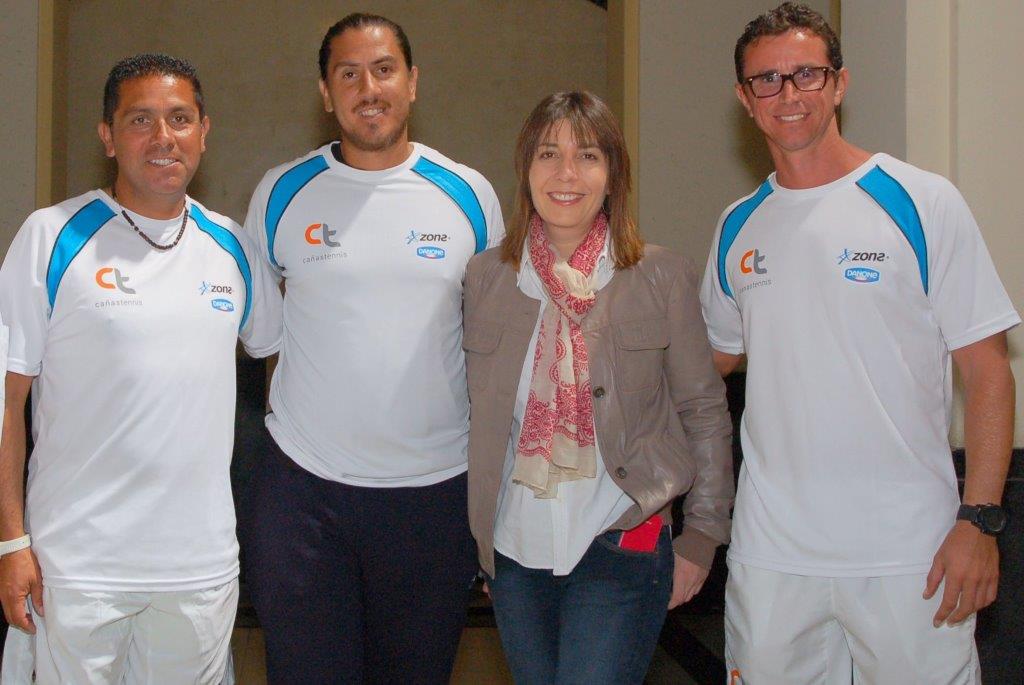 CORRESPONZAL RADIO ADN
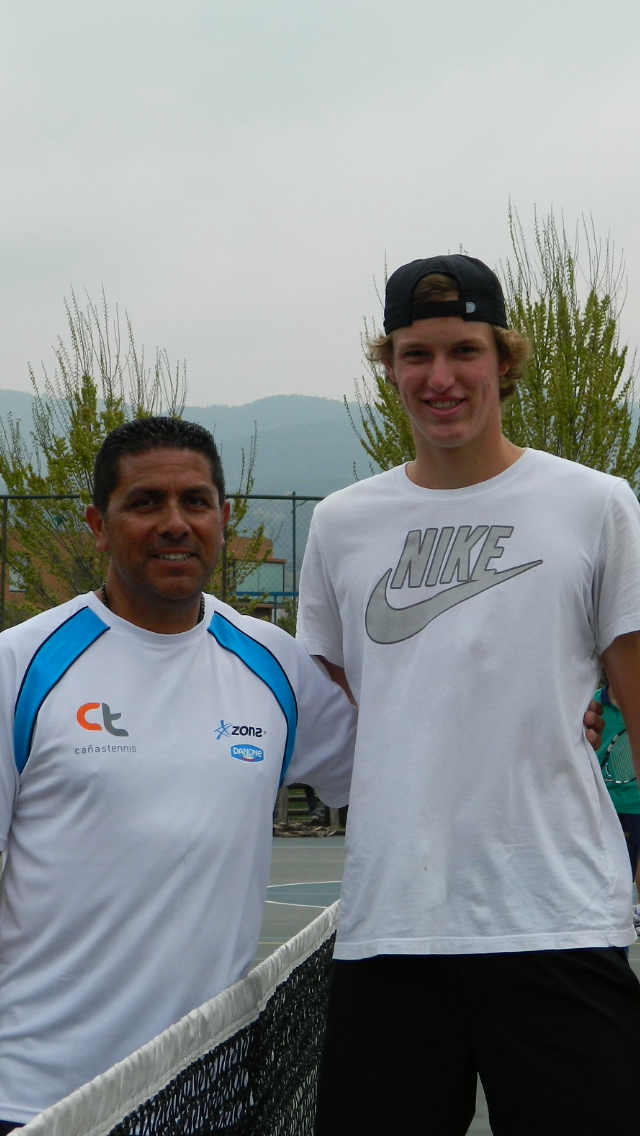 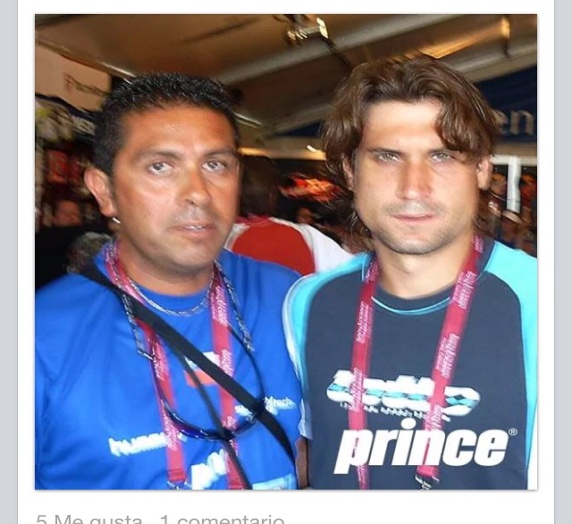 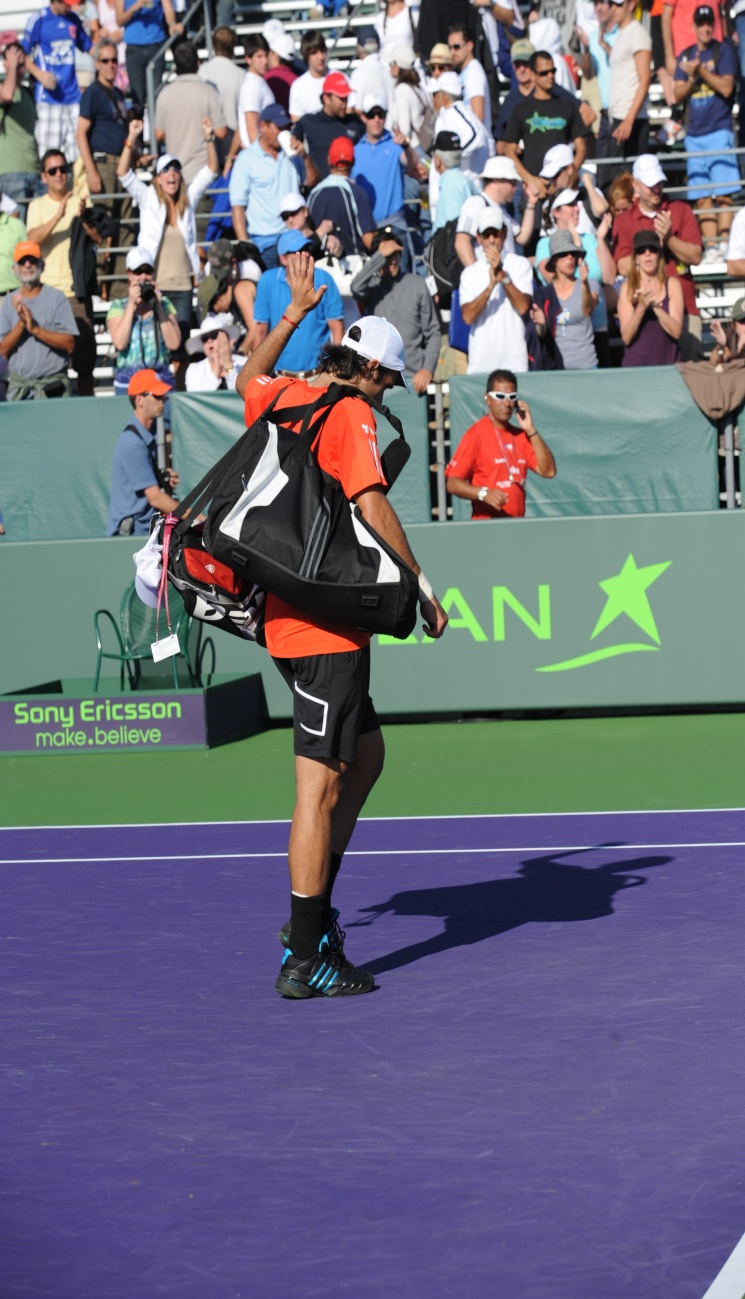 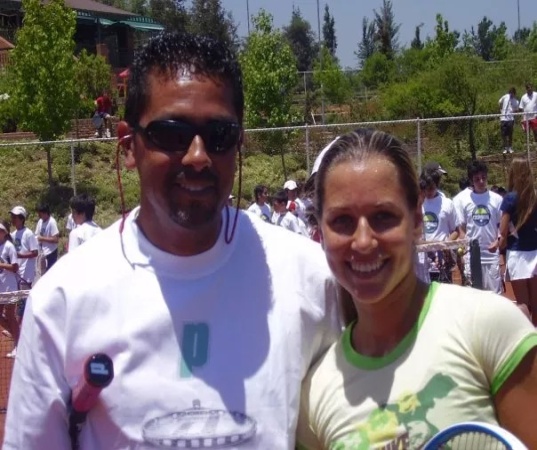 CORRESPONSAL RADIO ADN
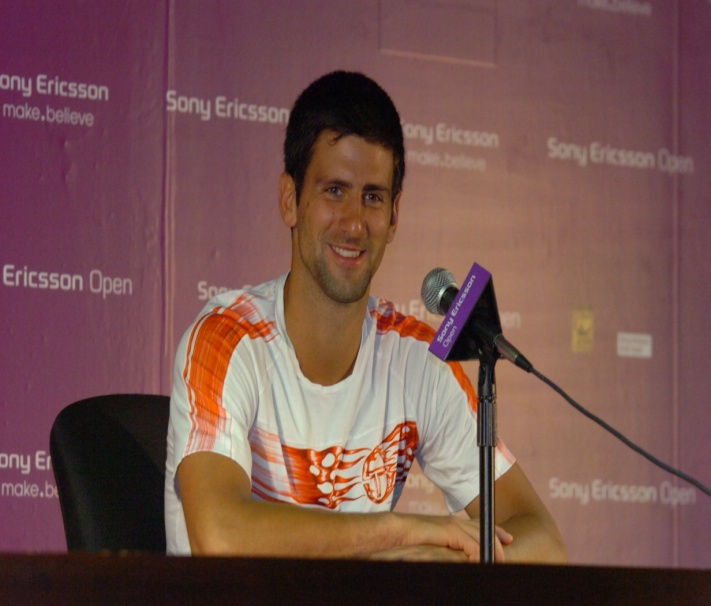 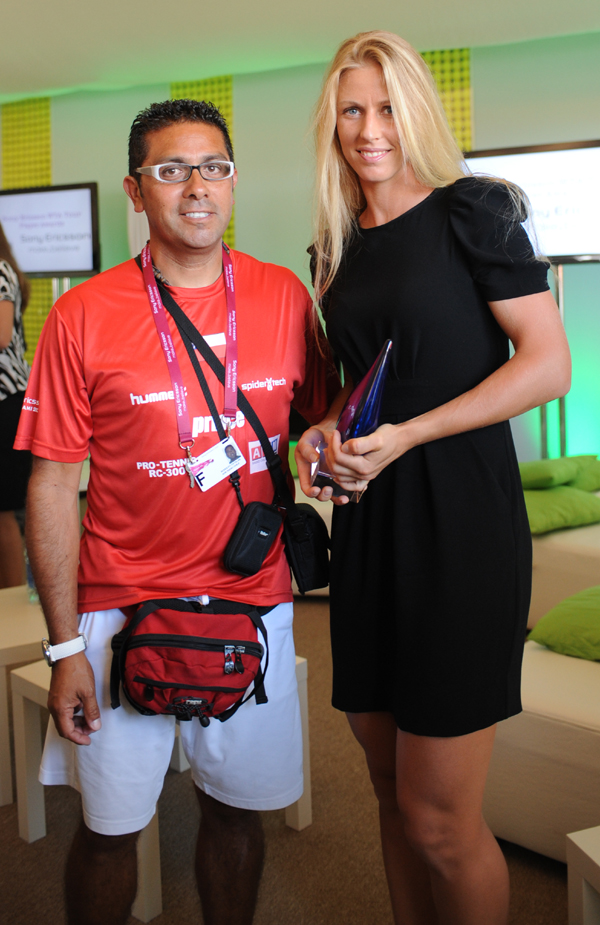 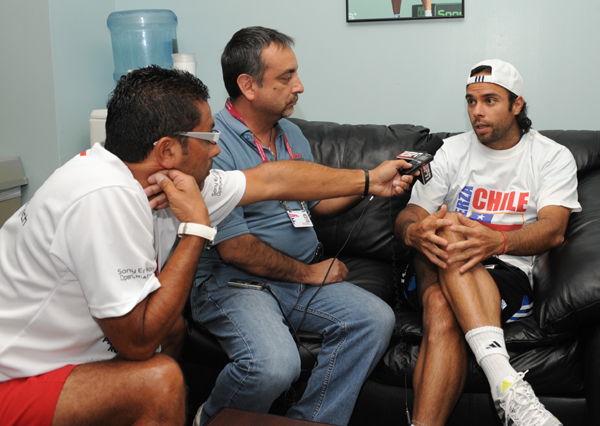 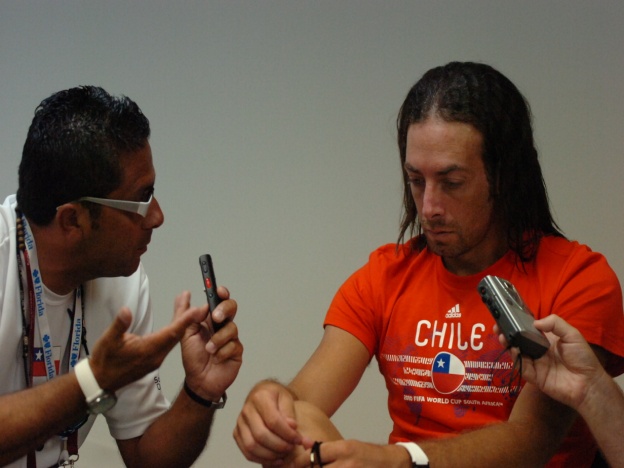 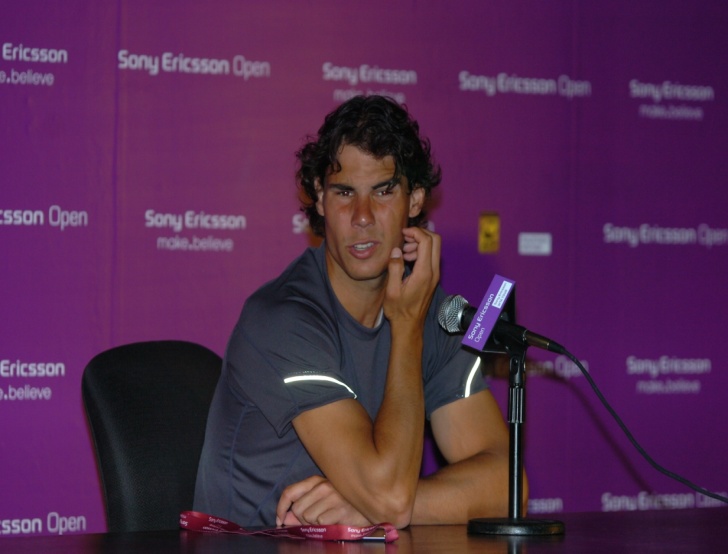 GIRAS Y PERFECCIONAMIENTOS
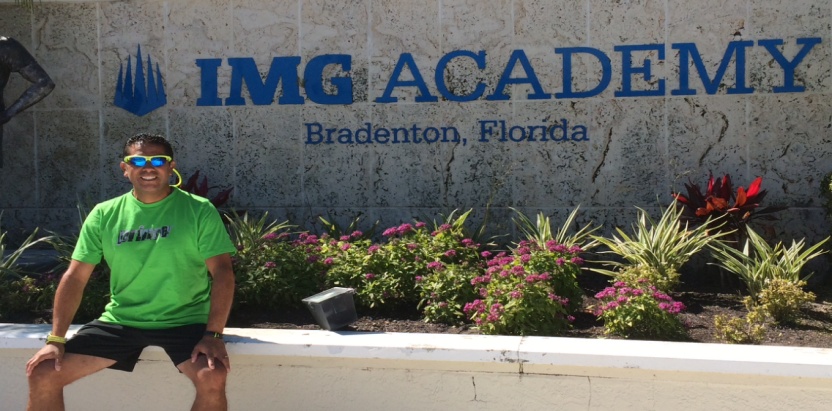 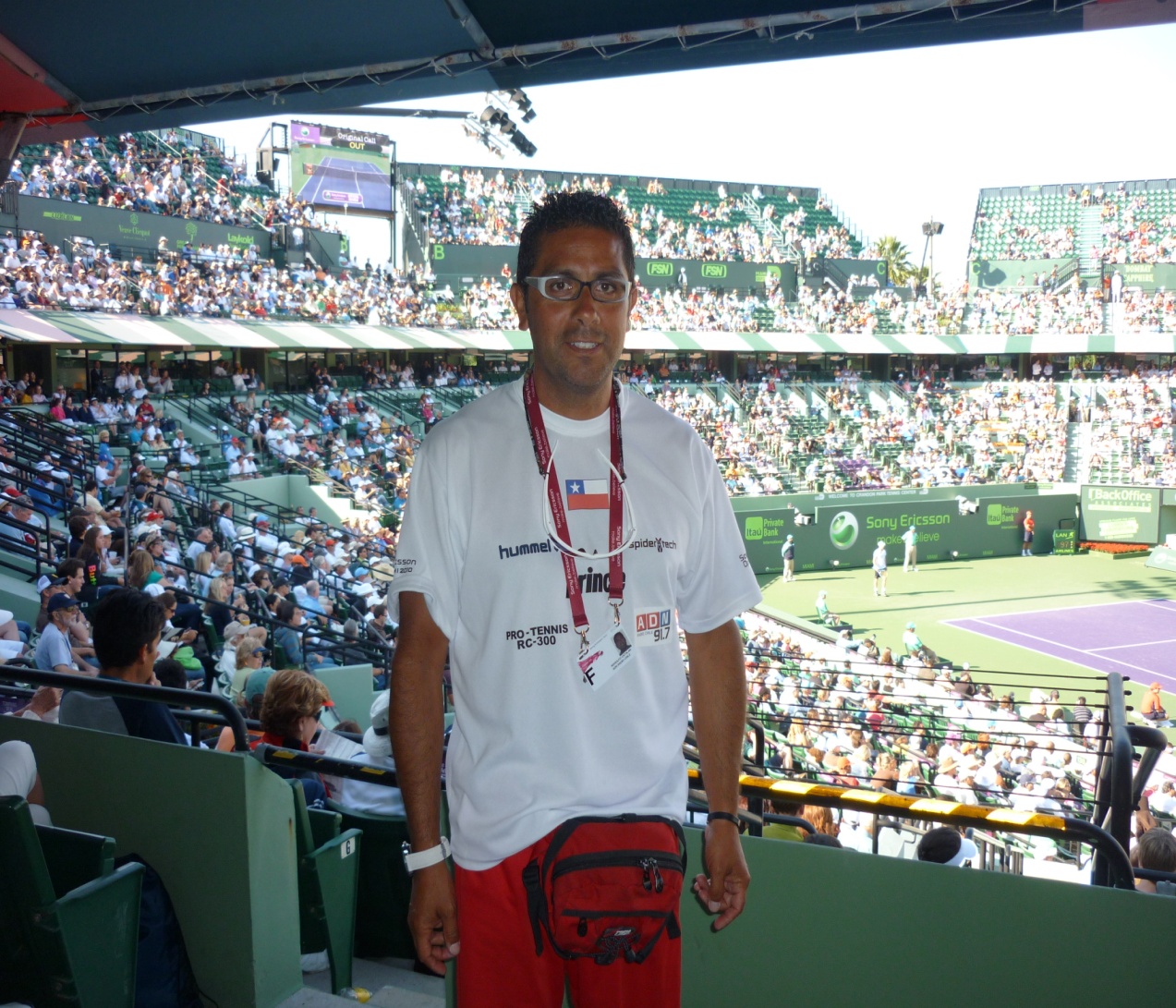 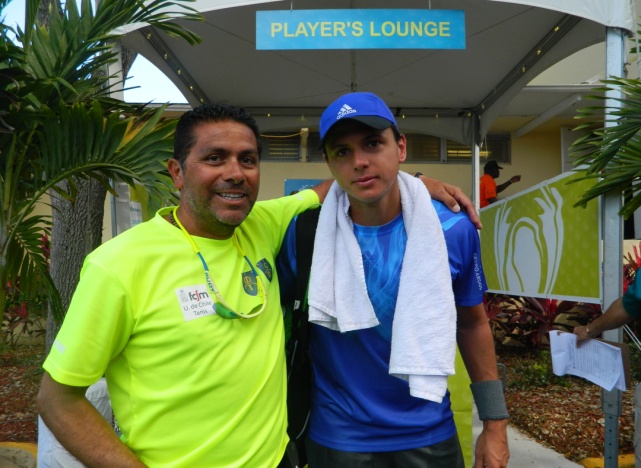 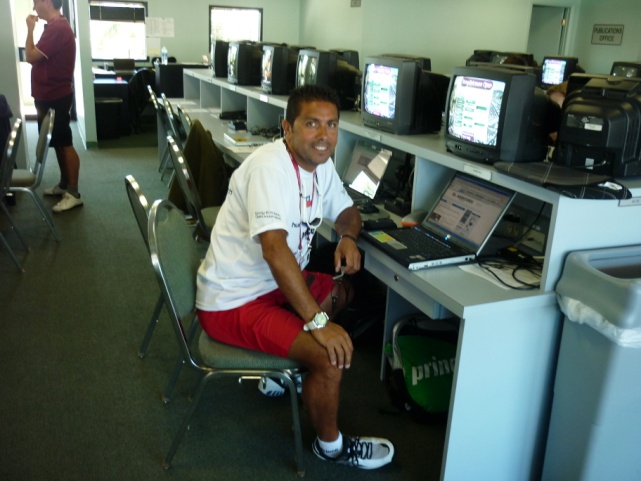 GIRA 2018 MIAMI
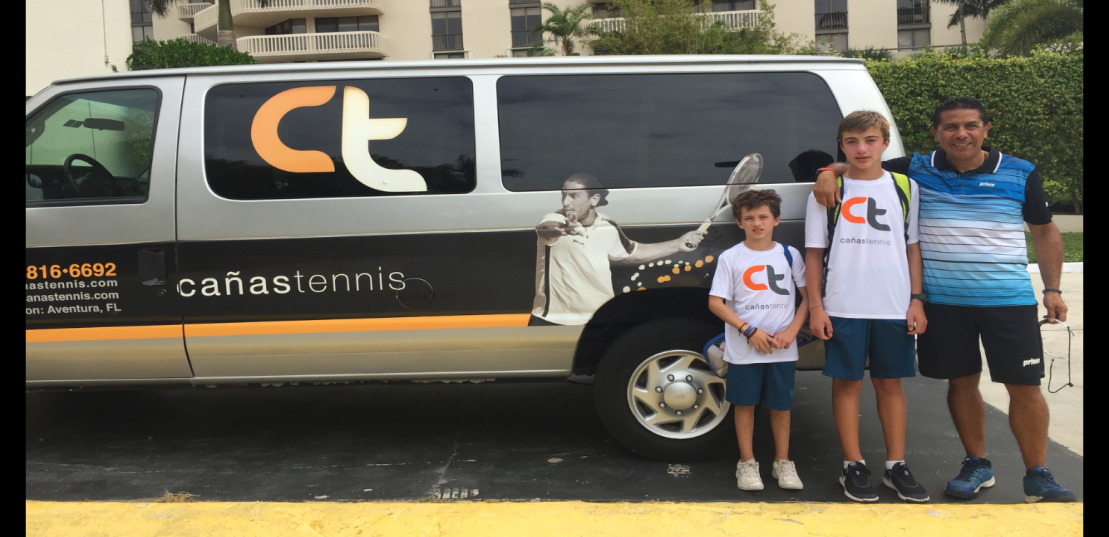 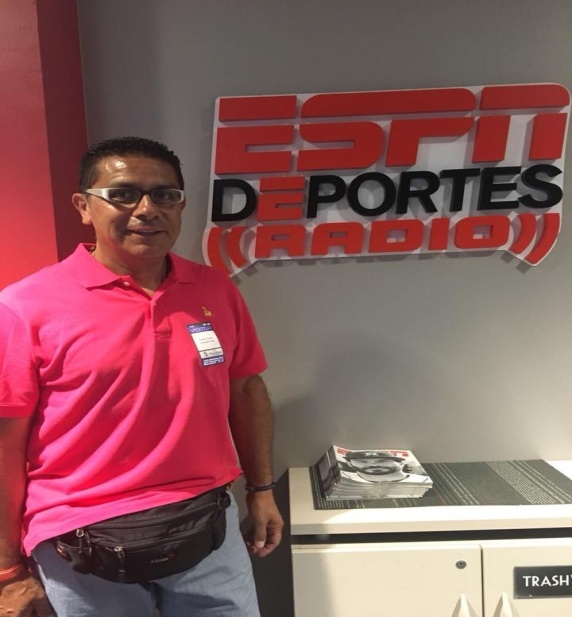 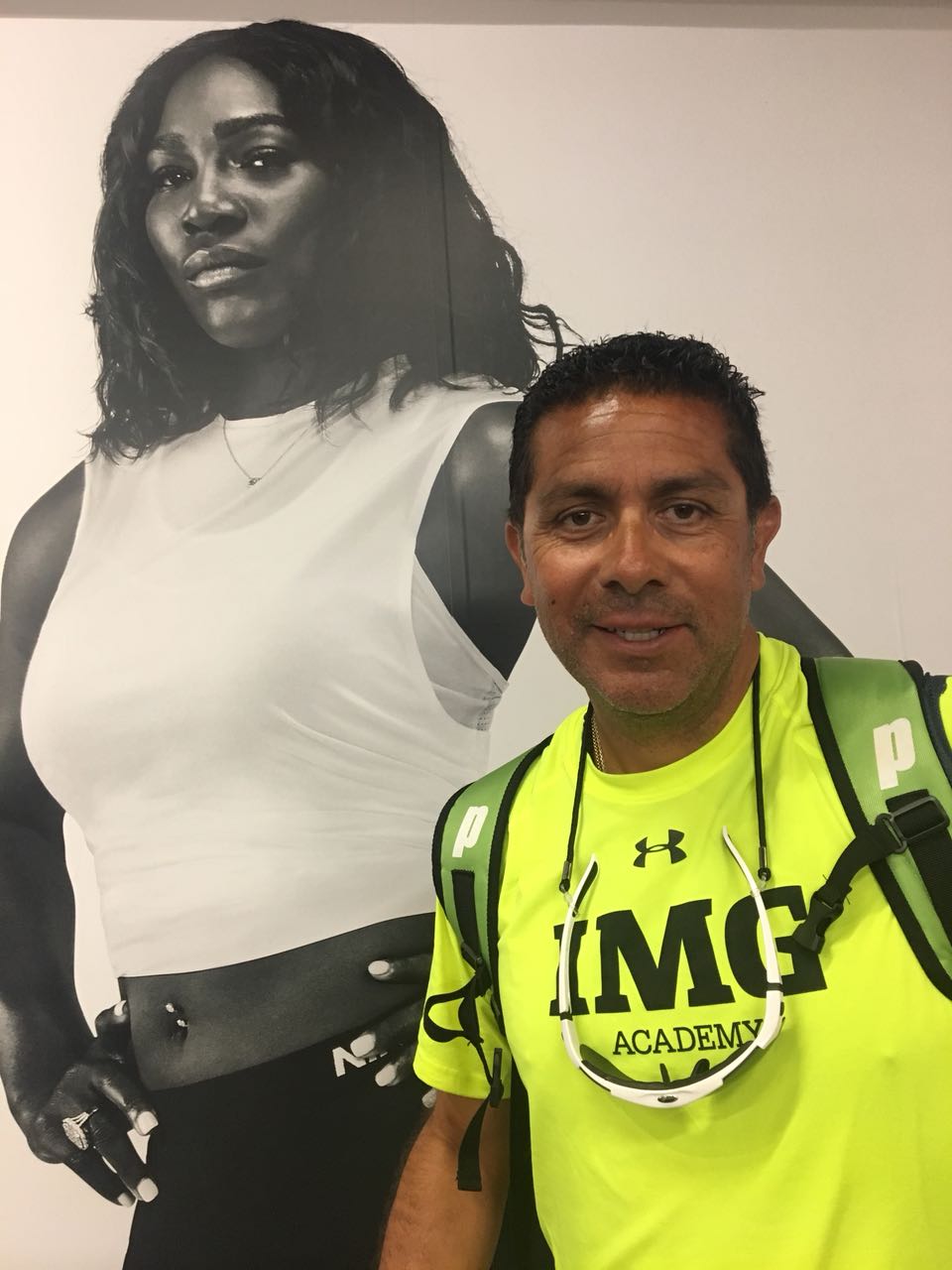 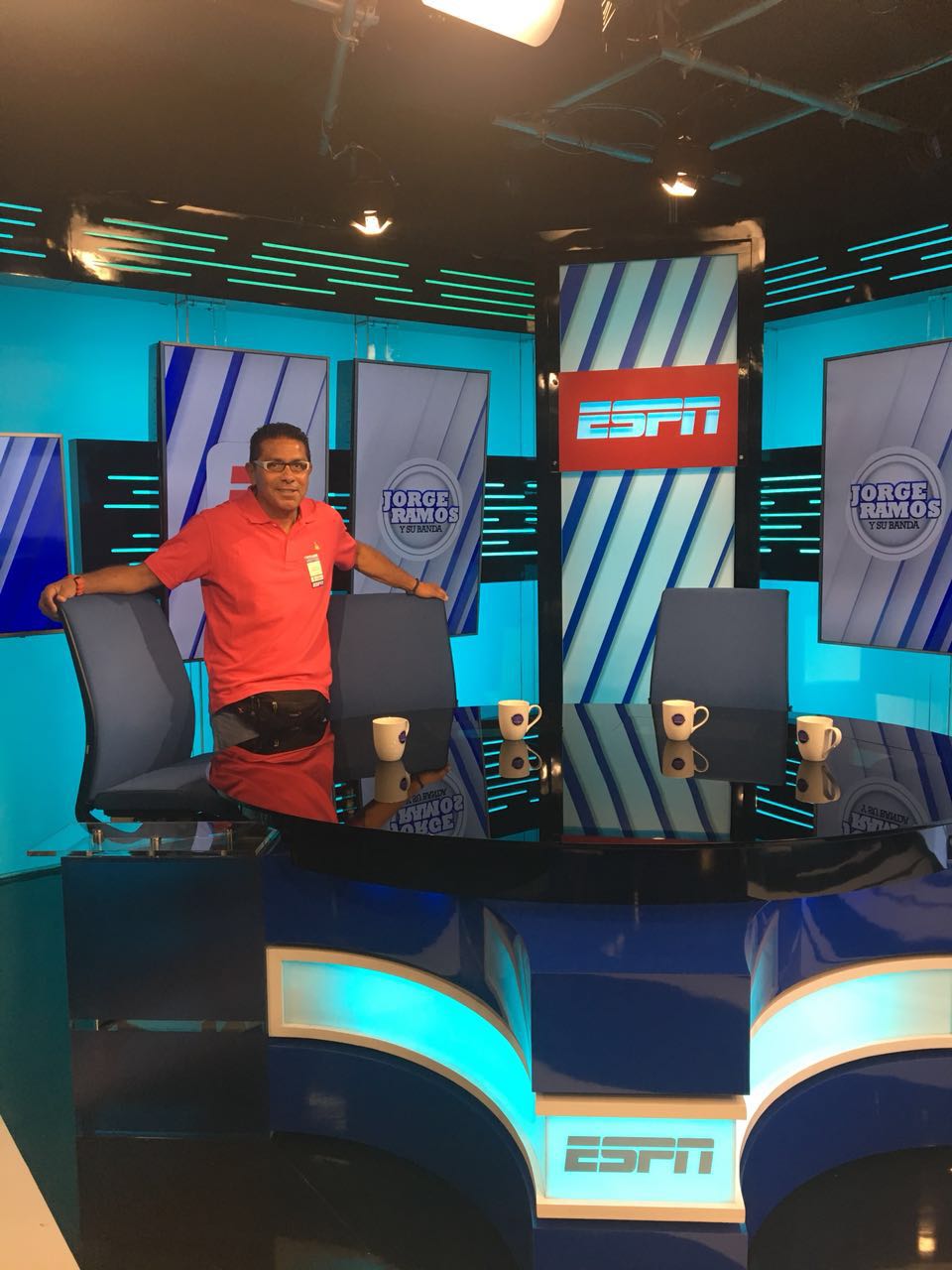 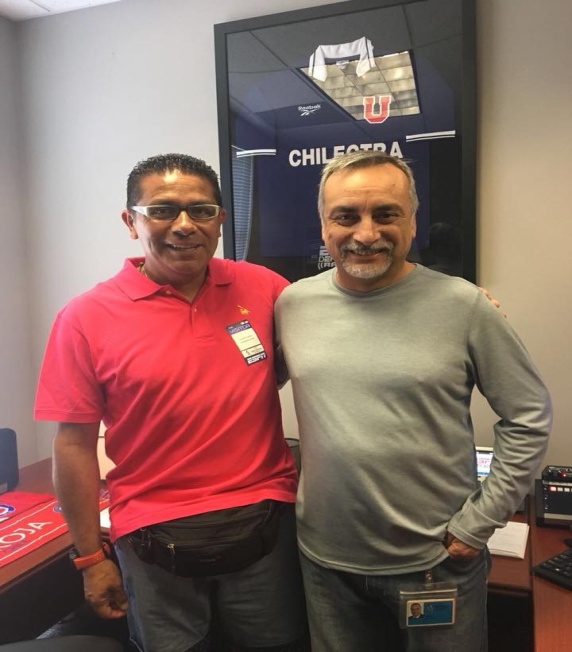 GIRA TENISTICA A CAÑAS TENNIS 2019 -2020
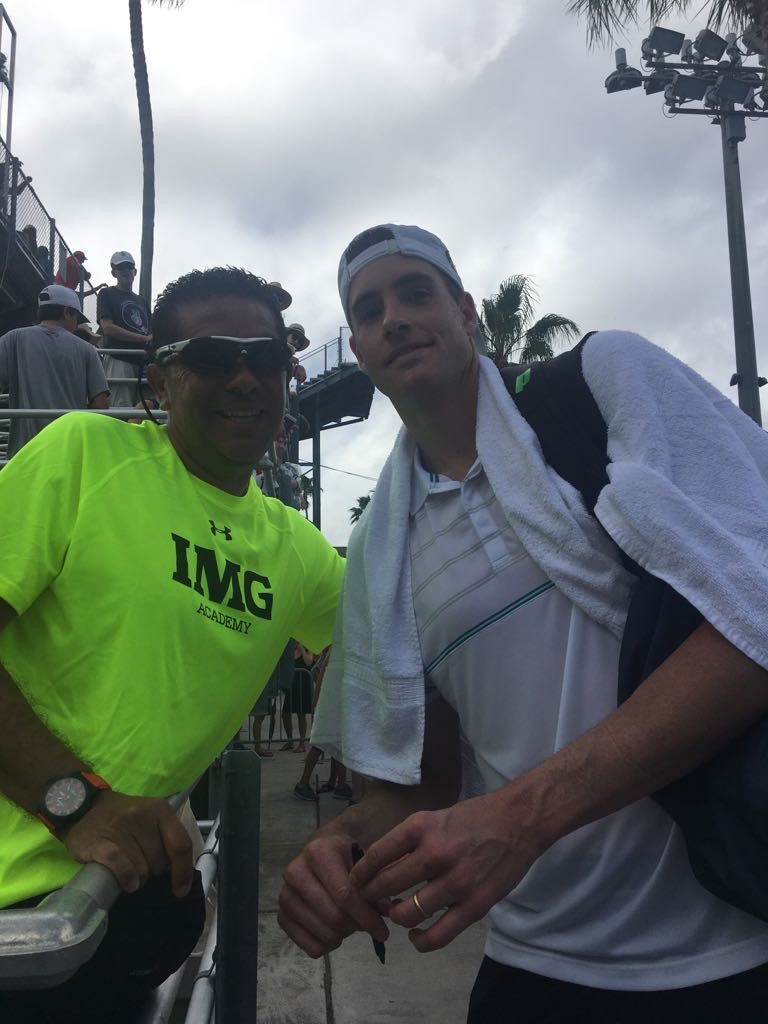 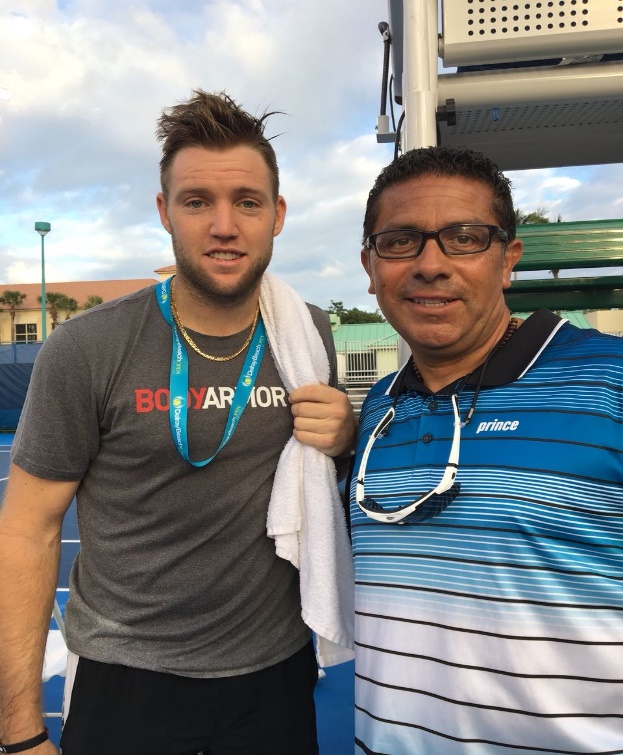 GIRA TENISTICA CAÑAS TENNIS2019 - 2020
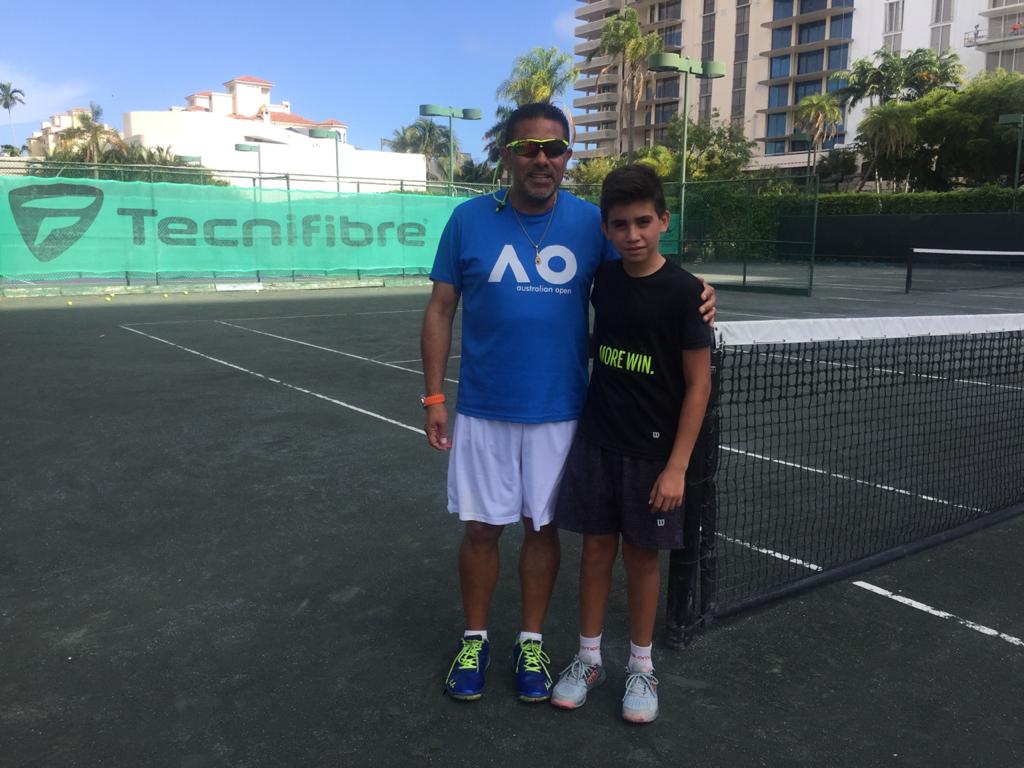 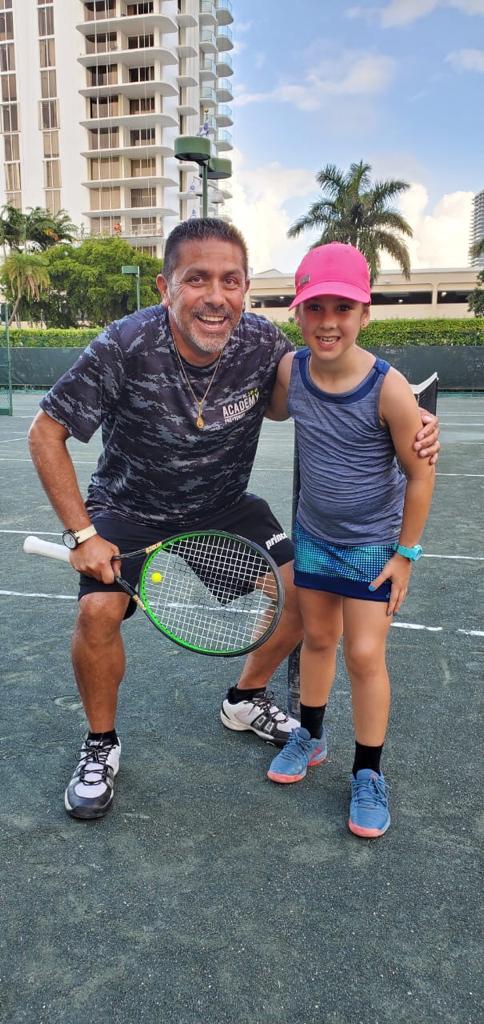 MIAMI 2022
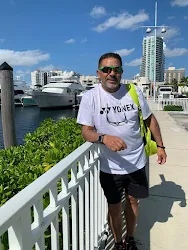 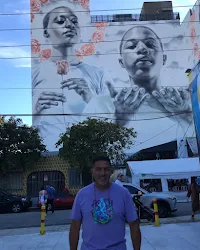 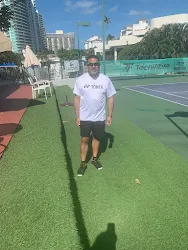 MIAMI 2022
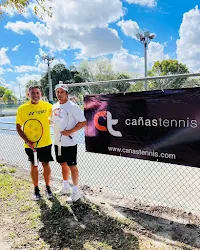 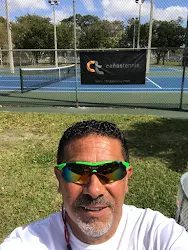 STAFF DE PROFESORES
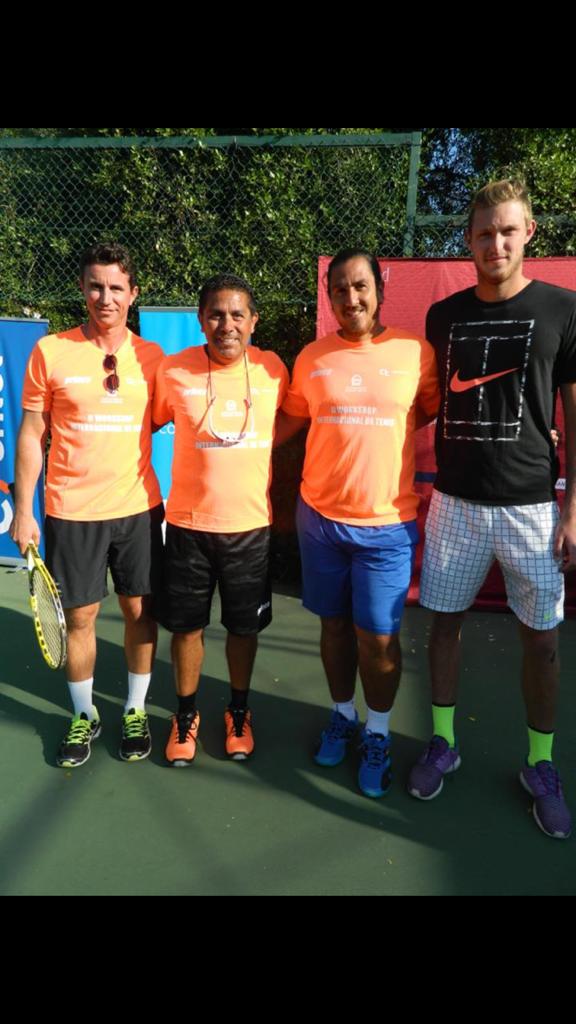 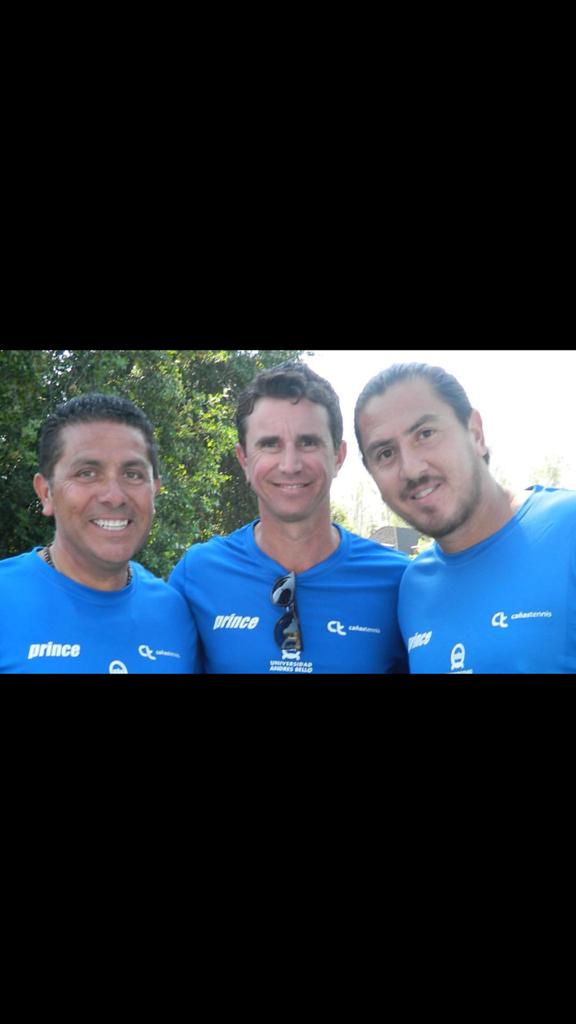 FEBRERO 2023 CAÑAS TENNIS
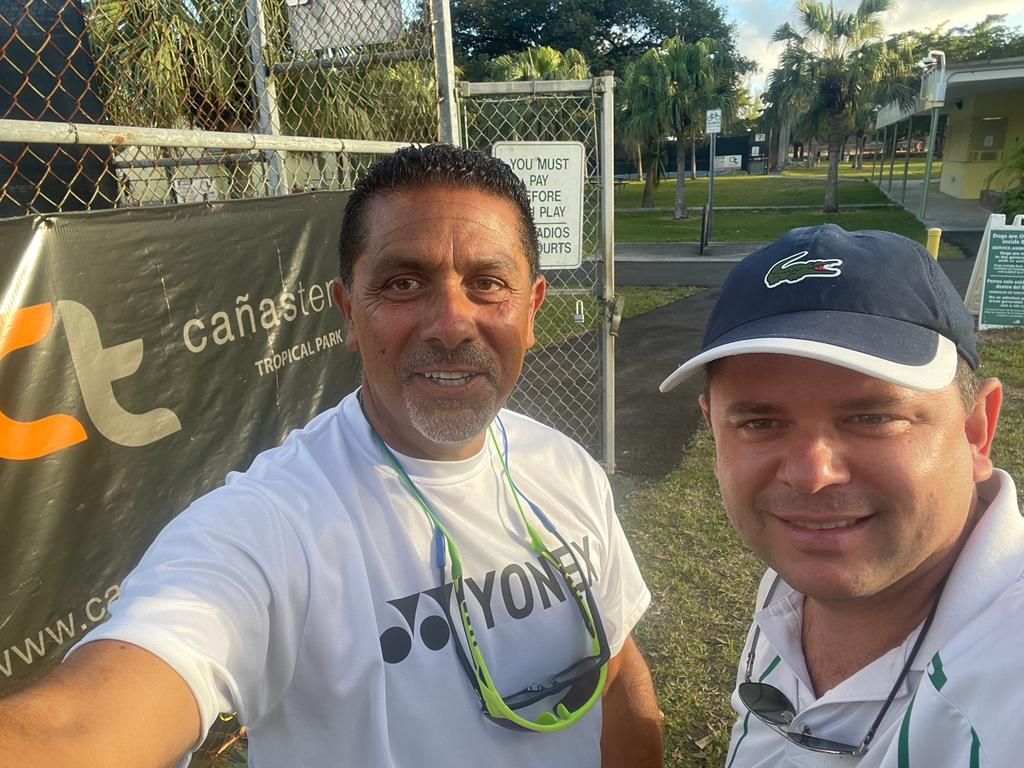 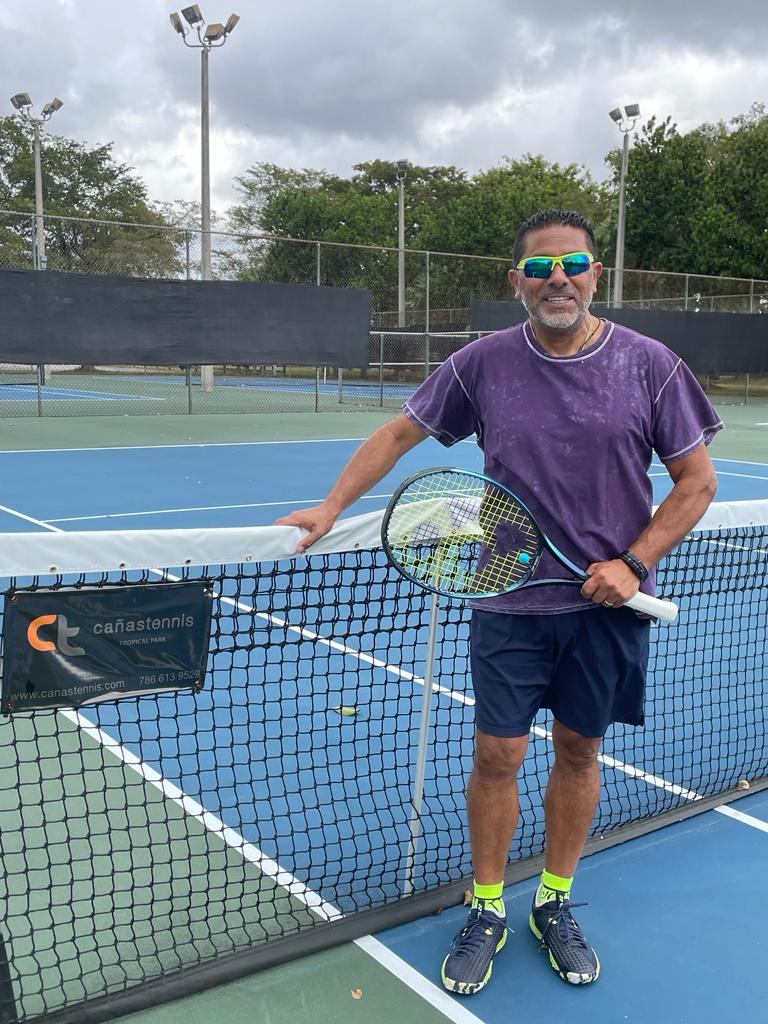 CAÑAS TENNIS 2023 FEBRERO
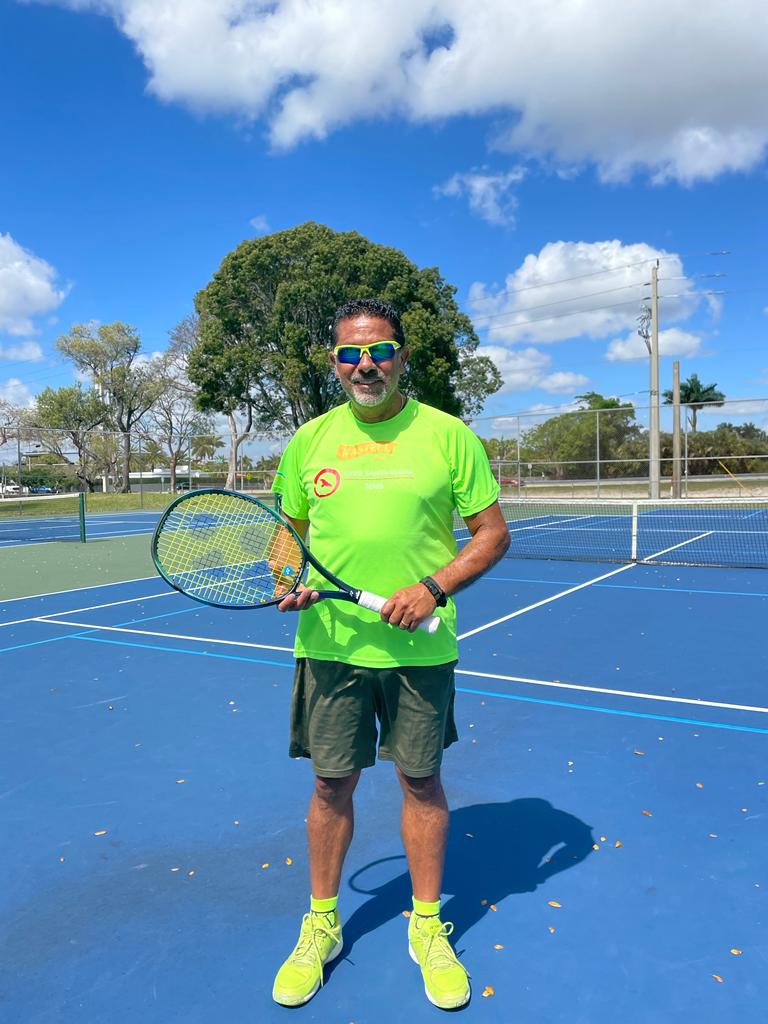 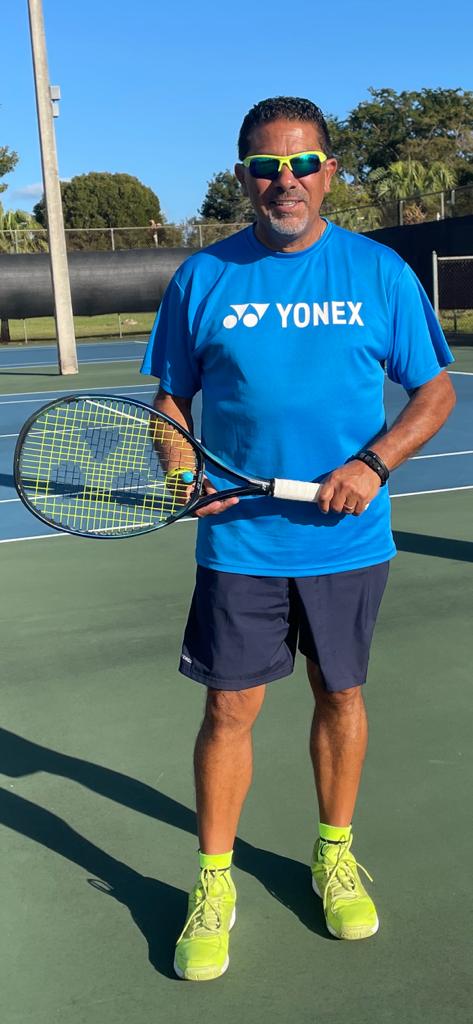 MIAMI 2023
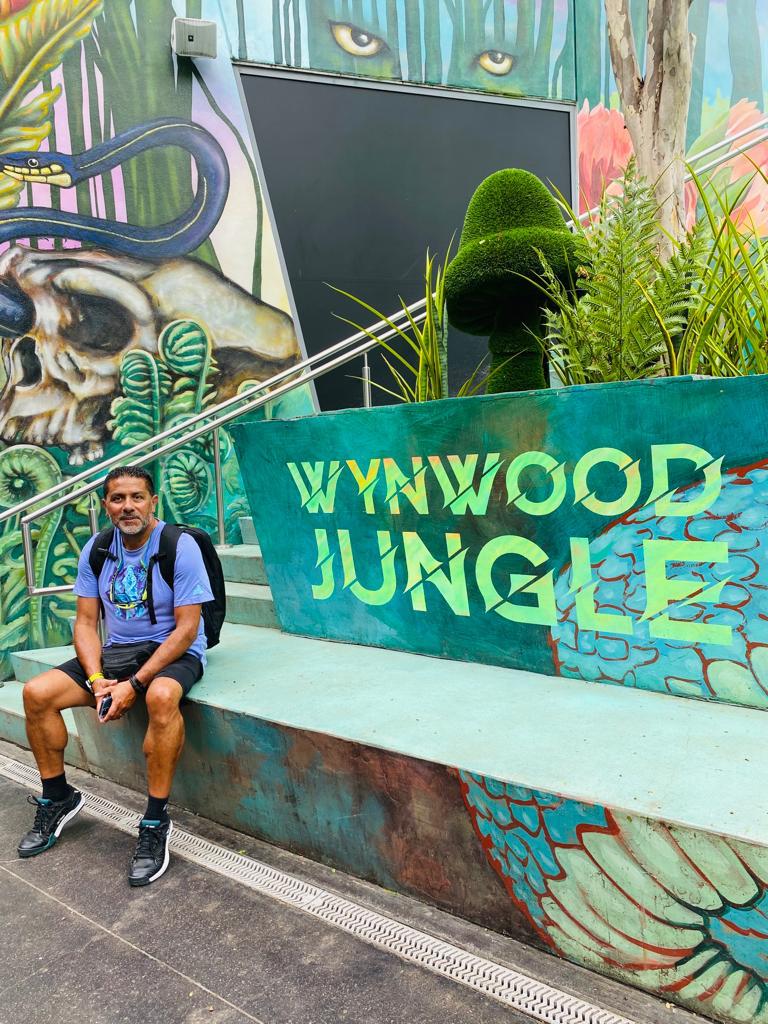